Model (S2S to climate) representation of subtropical processes Atmospheric temperature and moisture characteristics based on scaling relationships
Kwok Pan Chun1, Luminita Danaila2, Manuel Fossa2, Nicolas Massei2, Omer Yetemen3, Yasemin Ezber3, Ferat, Çağlar3, Emir Toker3, and Omer Lutfi Sen3
1University of the West of England; 2 University of Rouen; 3 Istanbul Technical University
Our plan
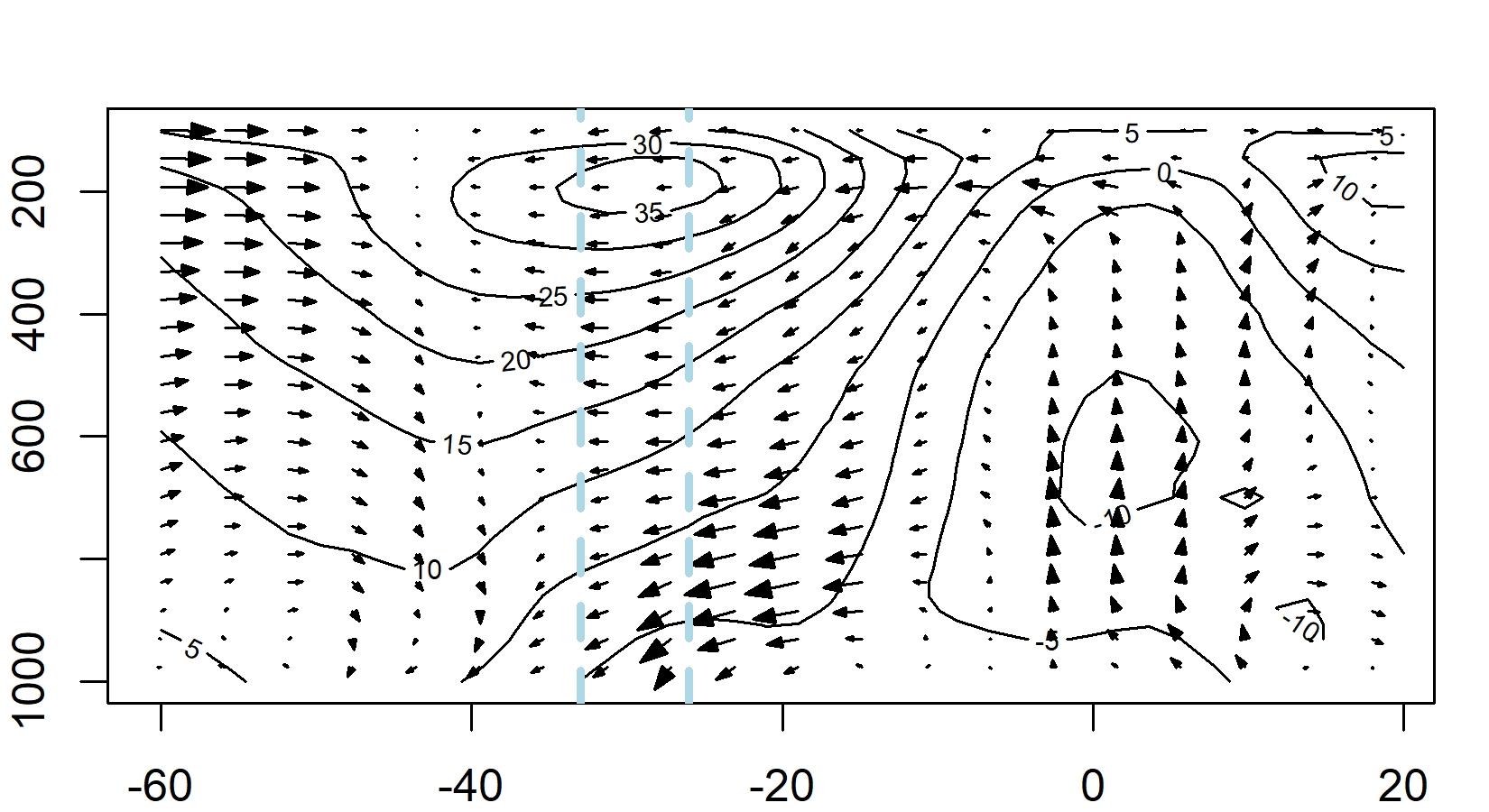 U wind and Momentum flux
Basic oscillating mechanisms for S2S to climate

Some ideas of modelling techniques

Emerging topics of subtropical regions for discussion
Luminita will provide new ideas for looking at scaling relationships
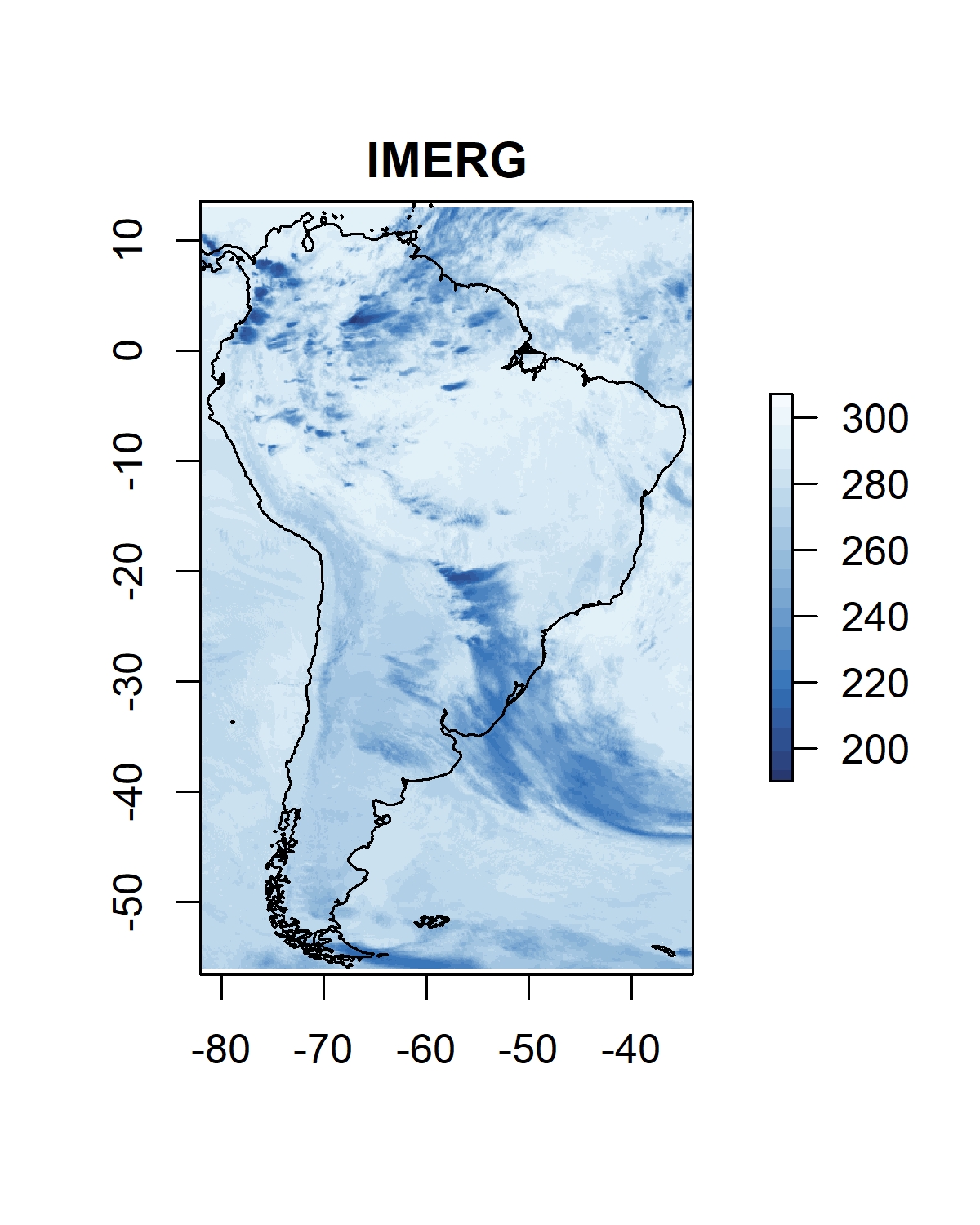 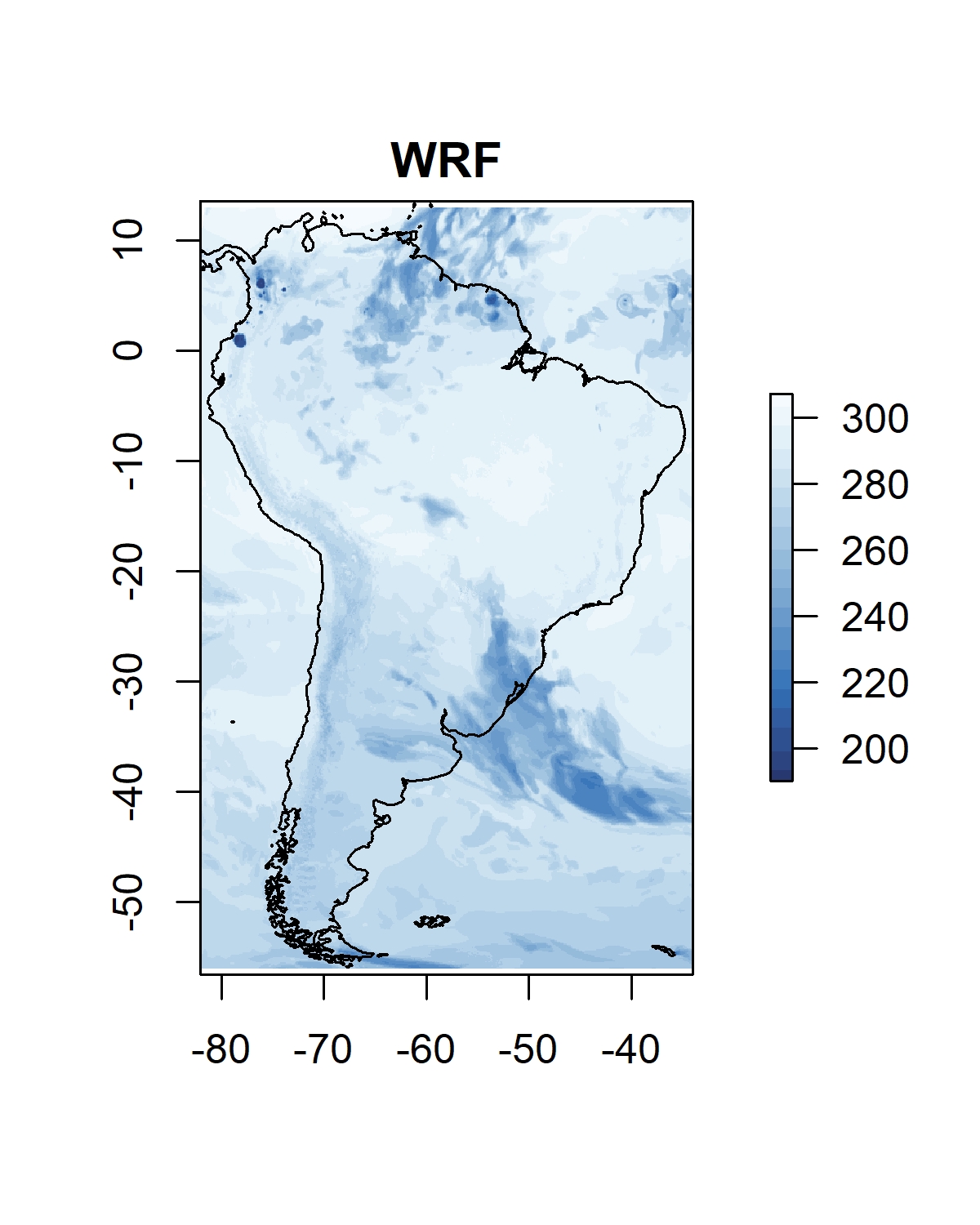 CPM simulations (4km)
Climate change projections (CMIP6 downscaled to 1km)
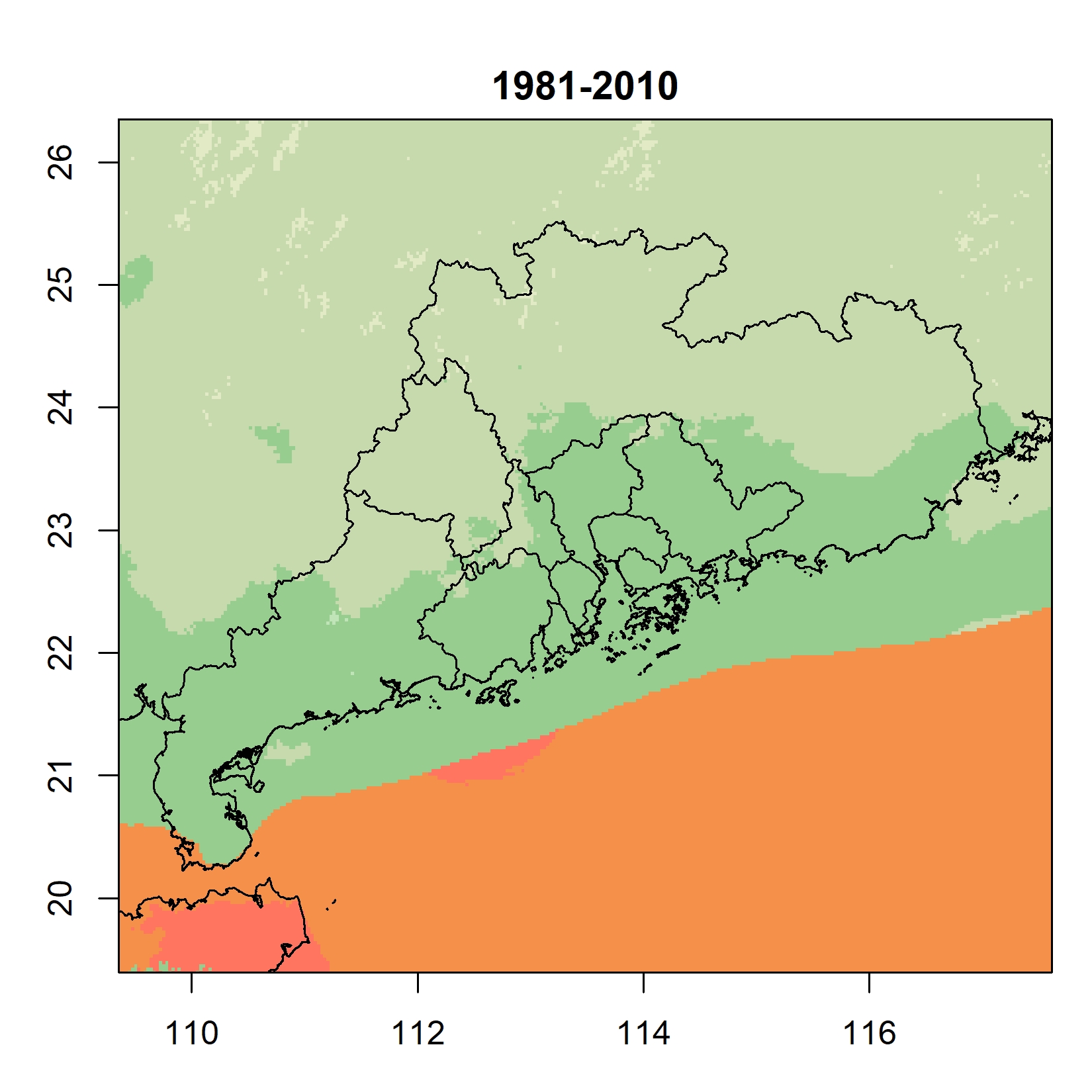 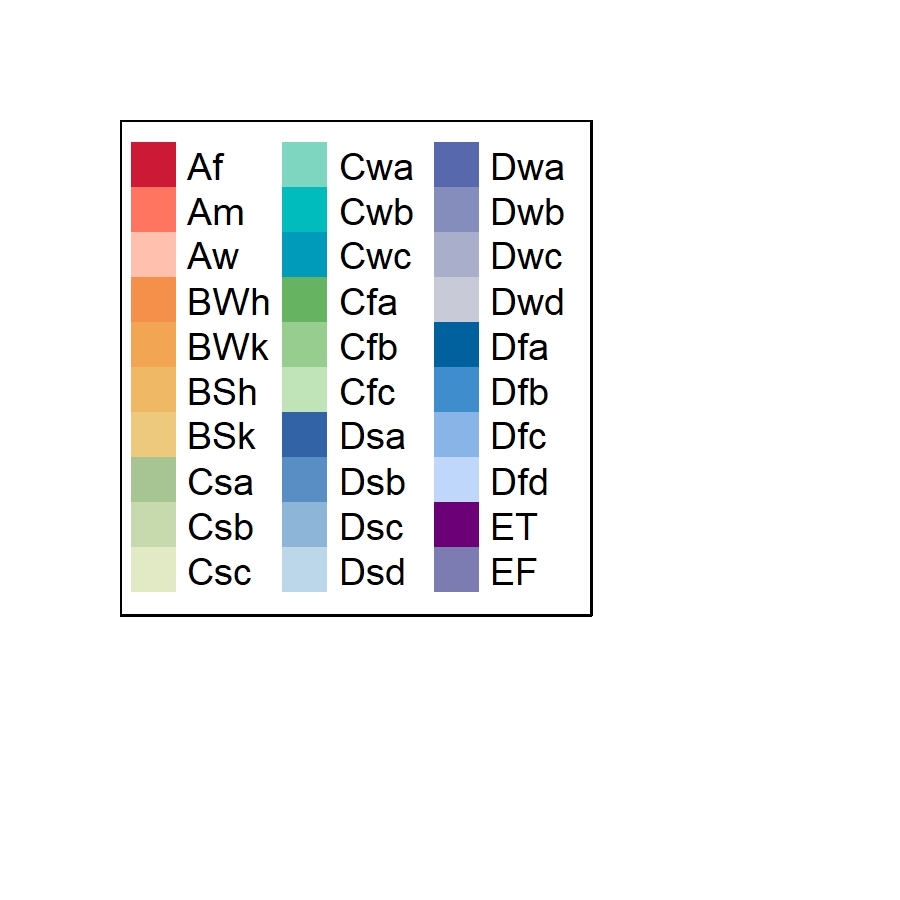 Shifting Koeppen regions 
Subtropical climate (Green)
Tropical climate (Orange)
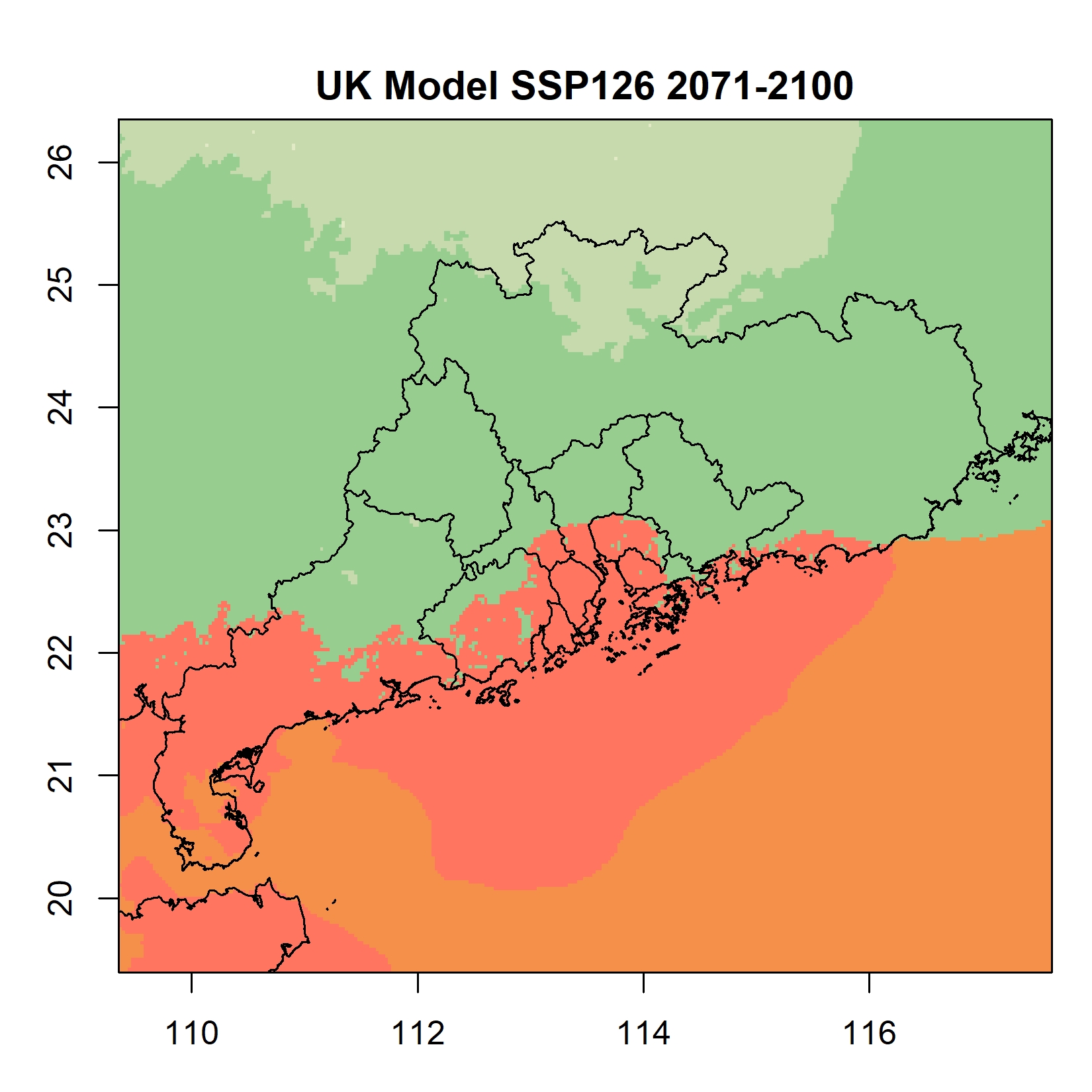 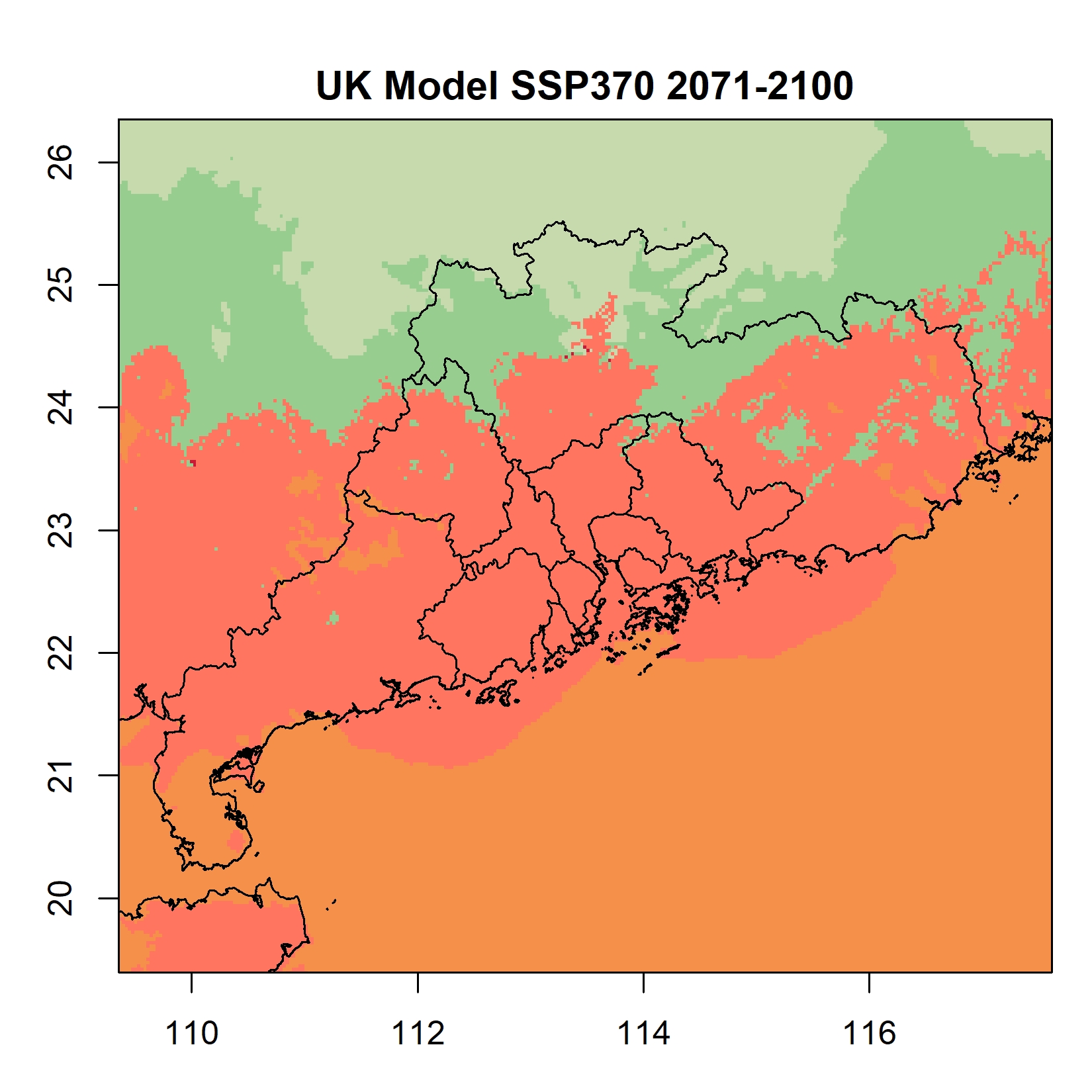 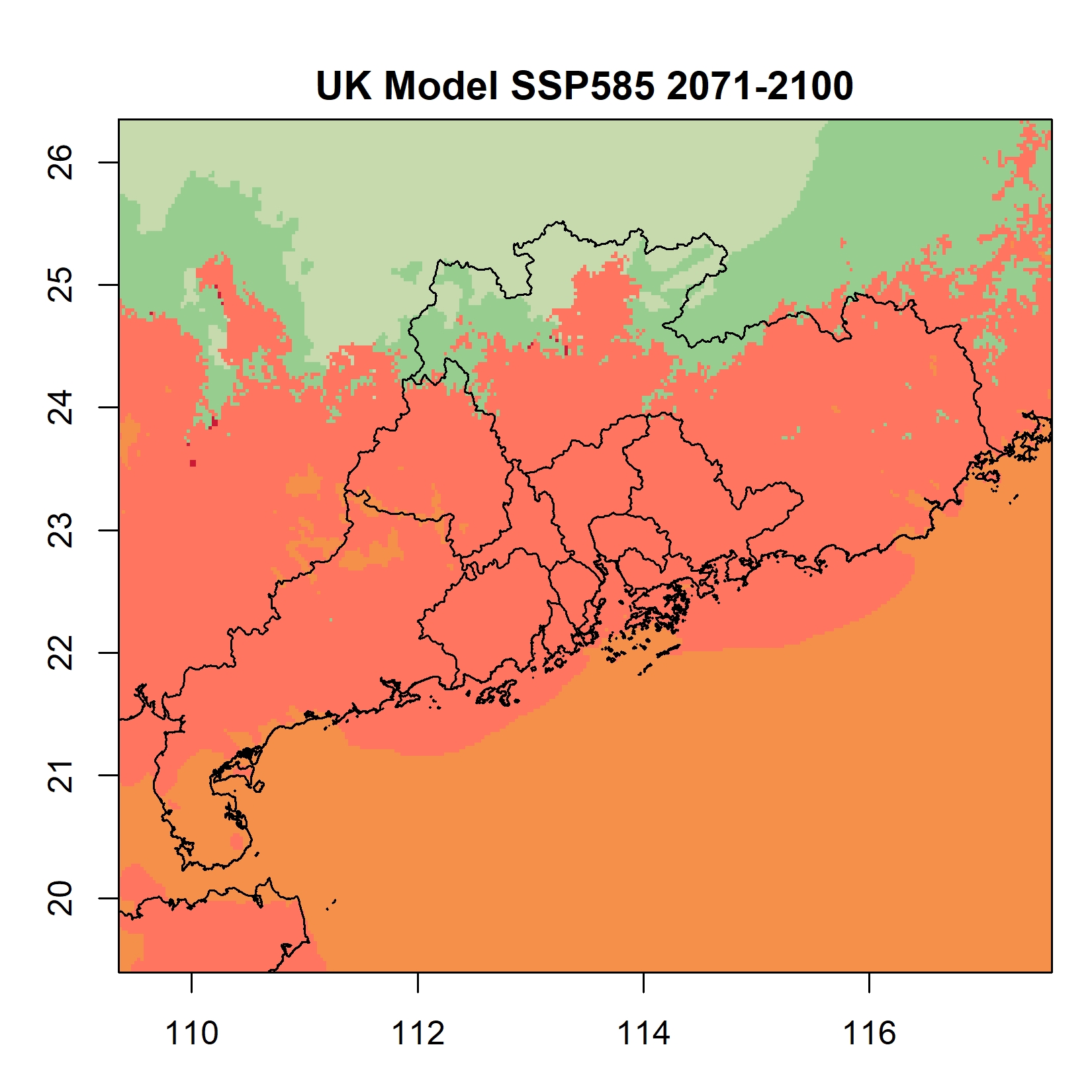 Köppen Geiger after Peel, M. C., Finlayson, B. L., McMahon, T. A. (2007): Updated world map of the Koeppen-Geiger climate classification. Hydrology and earth system sciences discussions, 4(2), 439-473.
Climate change projections (CMIP6 downscaled to 1km)
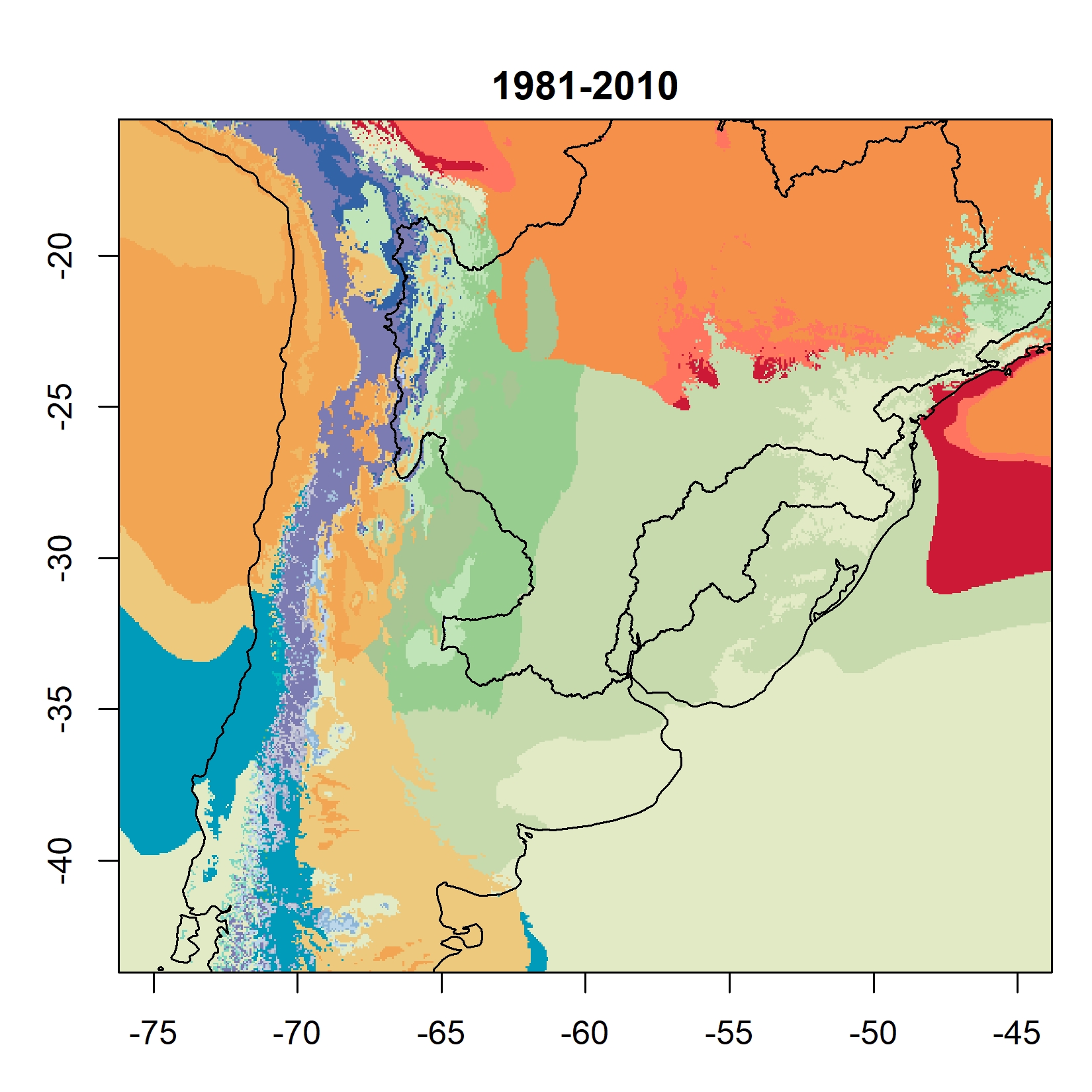 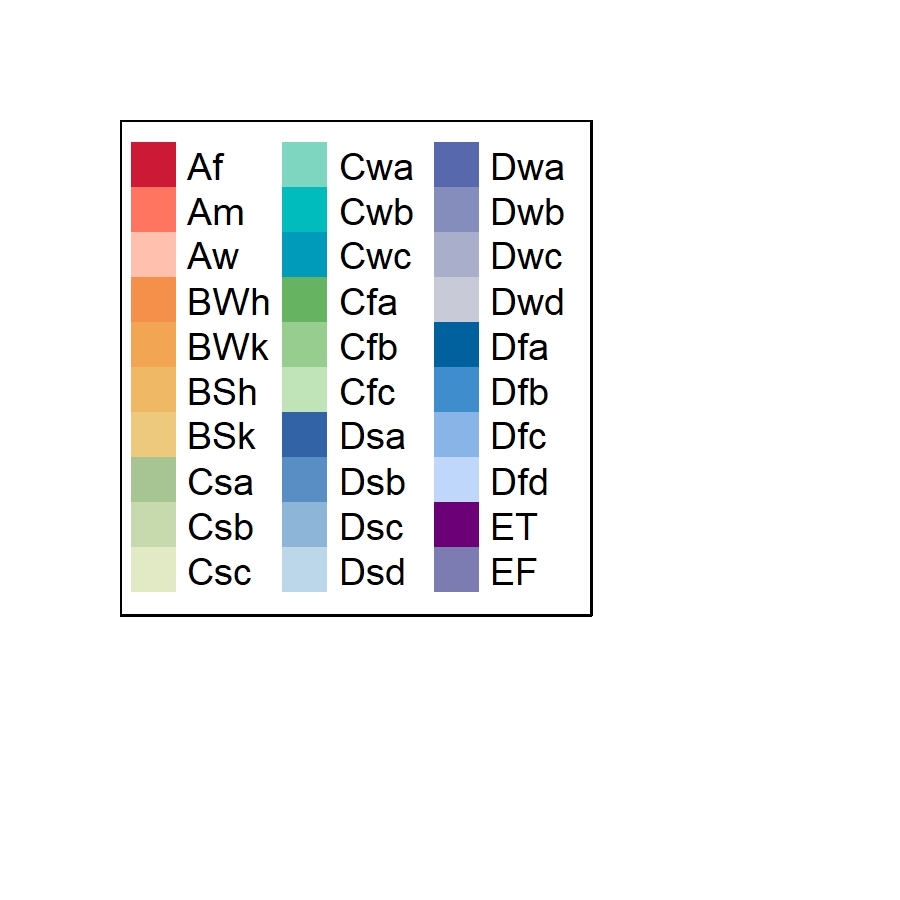 Shifting Koeppen regions 
Subtropical climate (Green)
Tropical climate (Orange)
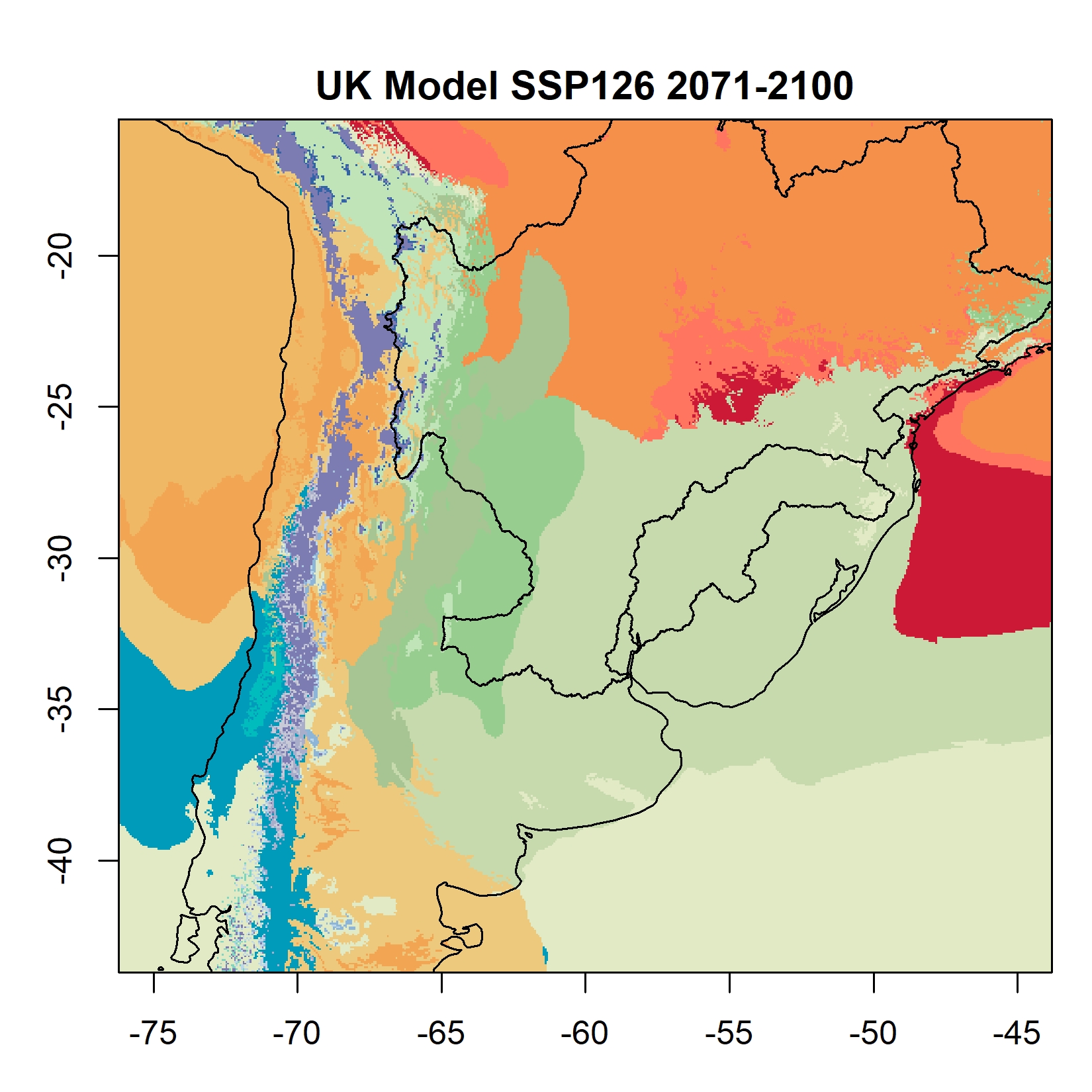 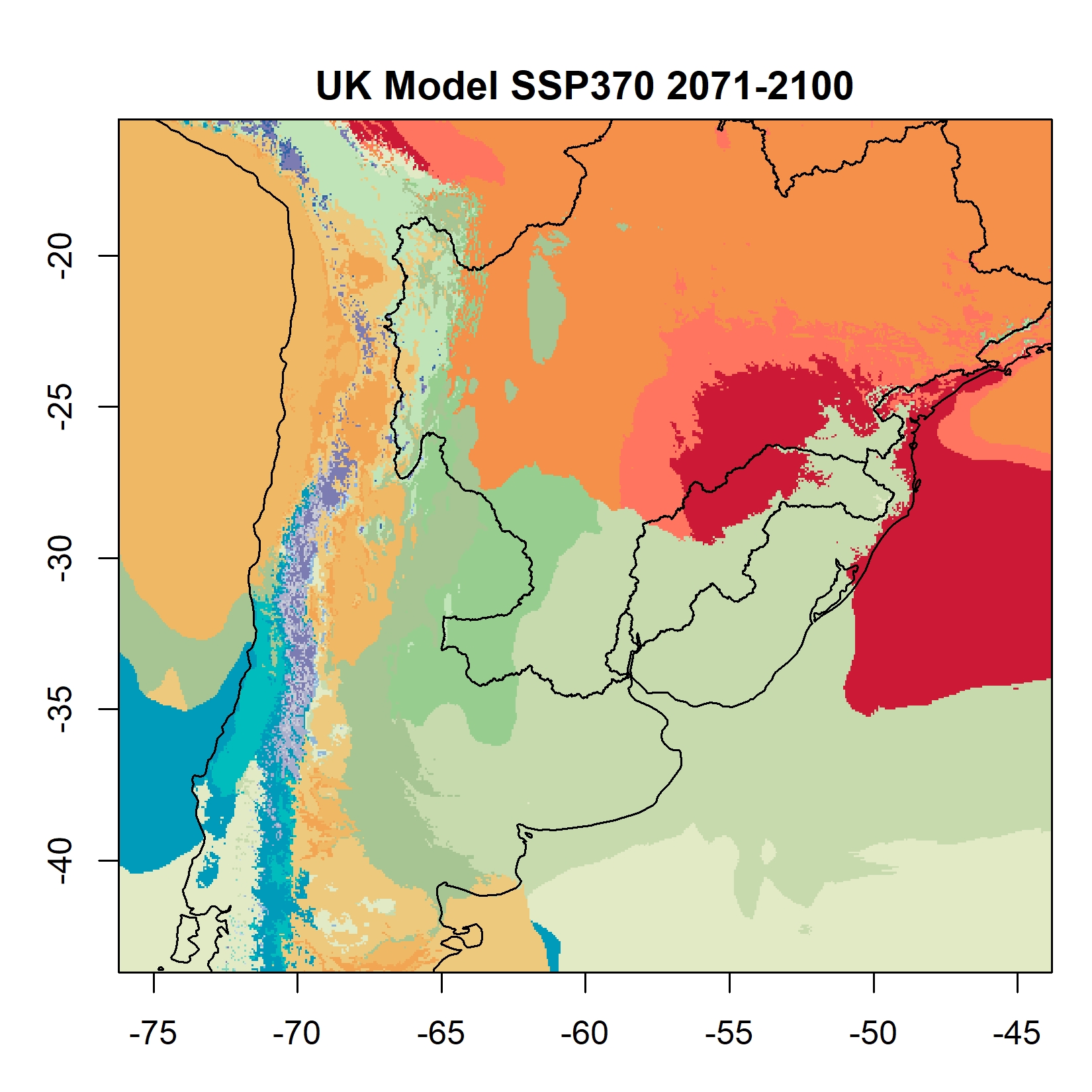 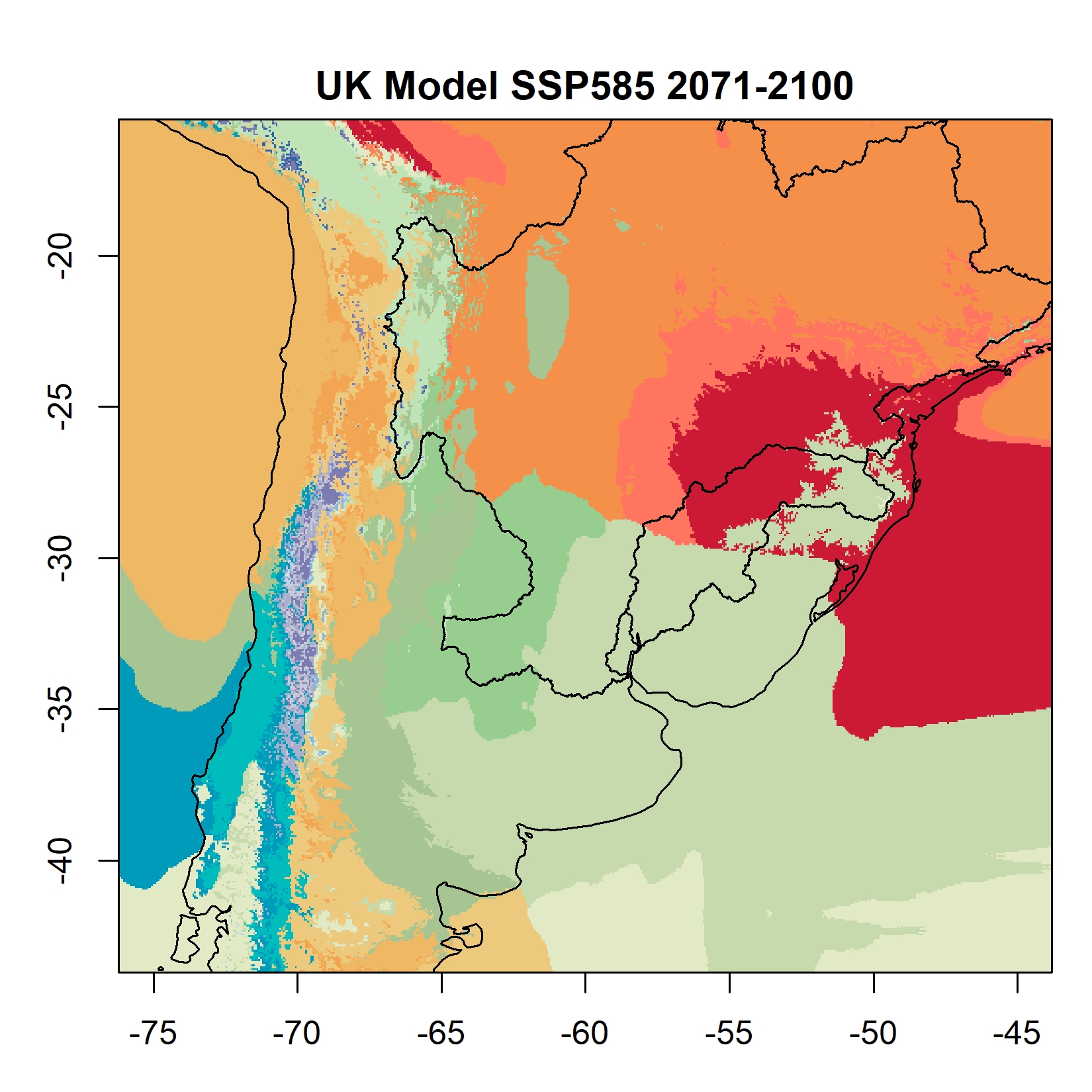 Köppen Geiger after Peel, M. C., Finlayson, B. L., McMahon, T. A. (2007): Updated world map of the Koeppen-Geiger climate classification. Hydrology and earth system sciences discussions, 4(2), 439-473.
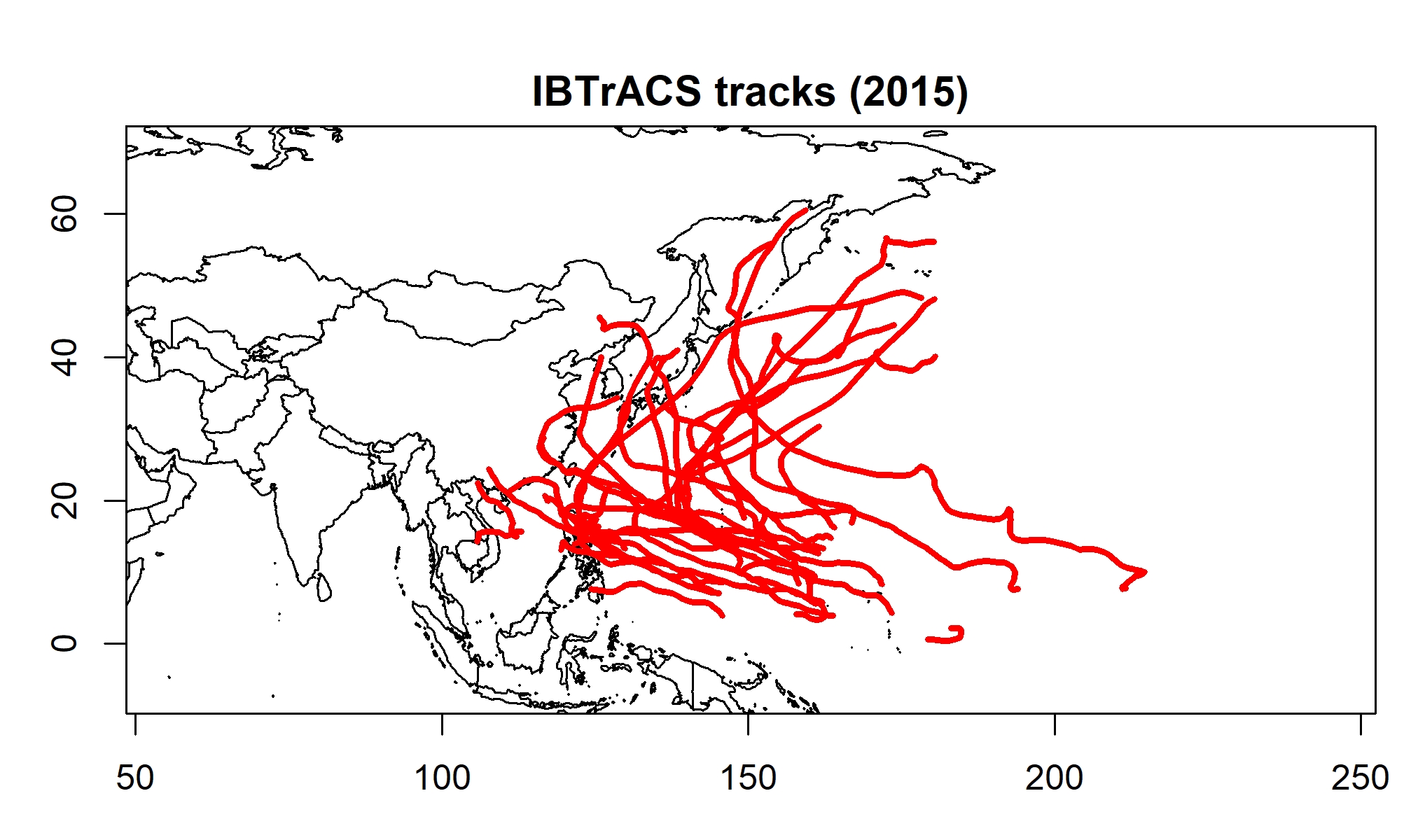 Mechanisms
Tropical 
Trade wind 
Typhoons 
Midlatitude
Westerlies 
Extratropical cyclones (frontal systems)
Polar jet stream (Rossby waves)

Subtropical 
Monsoon interacting with interannual variability (ENSO)
Subtropical jet
Squalls 
Unsteadiness; propagating convective disturbance; Mesoscale Convective System (MCS)
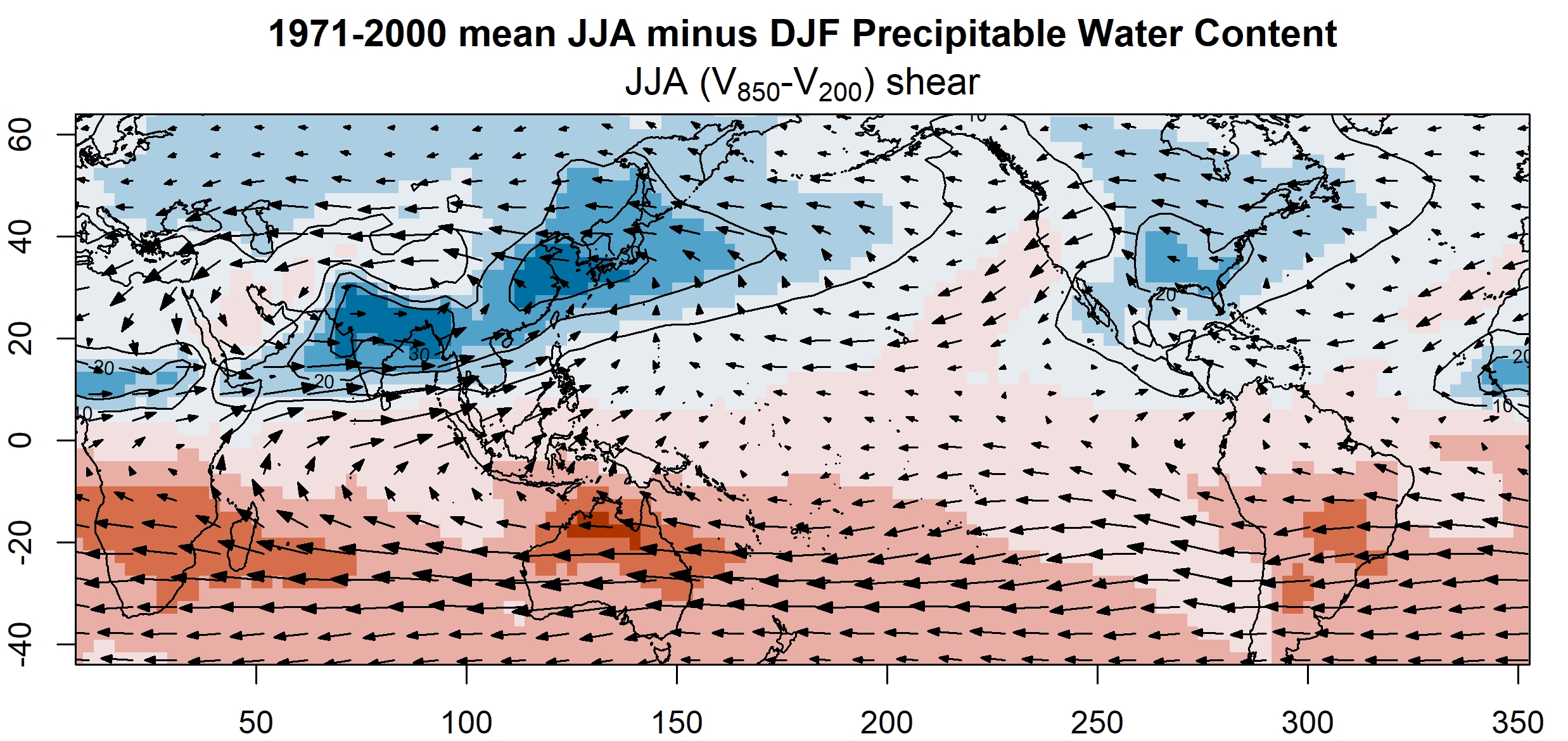 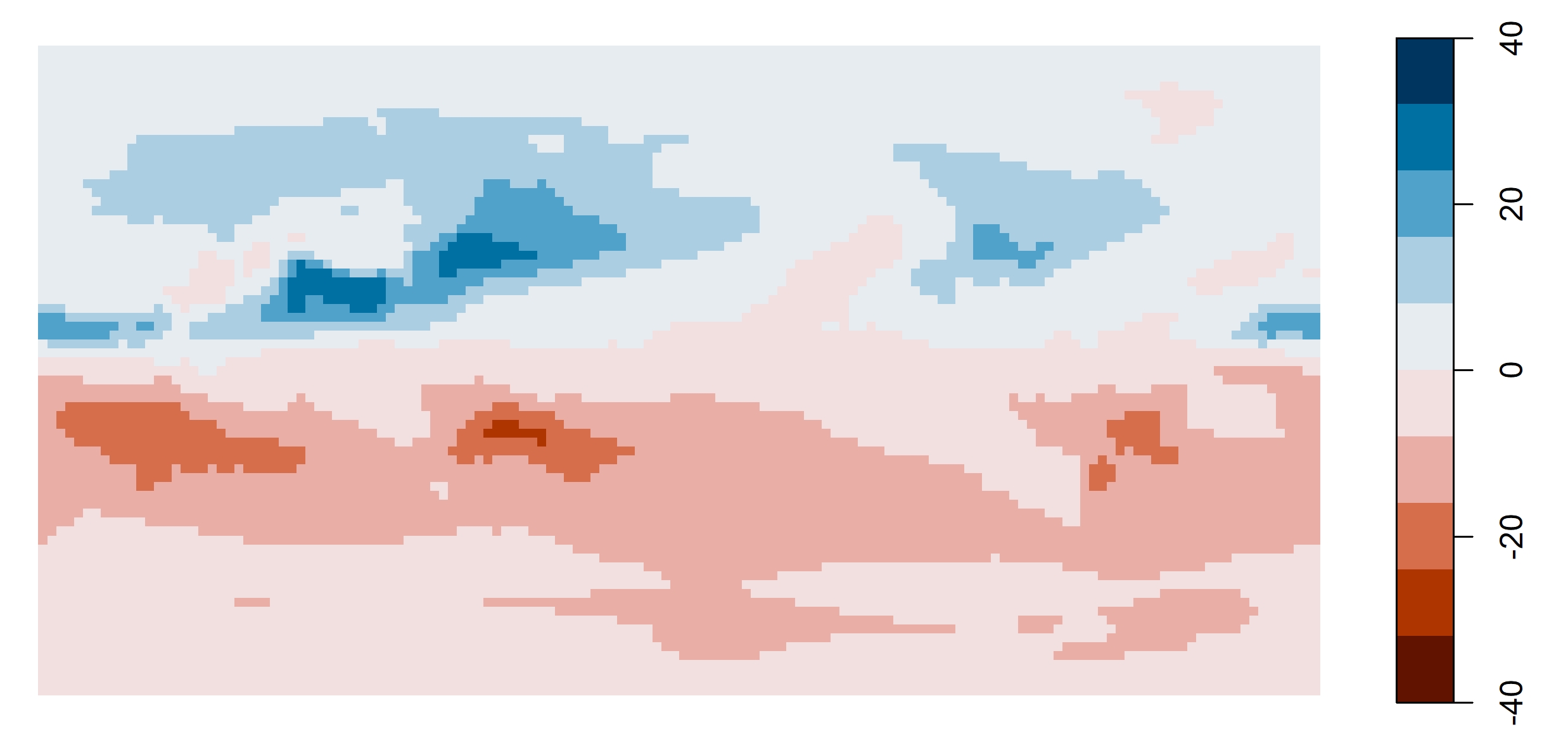 Subtropical stories
Diagonal wind (Transition between Easterlies to Westerlies)
Extratropical-tropical interactions
Interannual scales and Planetary oscillations 
Air-sea interactions
Tropospheric and stratospheric teleconnections 

Emerging hypotheses for changing climate 
Intensify circulation features 
Intensifying convection: the Hadley Cell Overturning and the Walker Circulation
Thermodynamic change affecting the transfer rate of surface energy and moisture fluxes 
Hot spot location changes 
Convergence location changes (e.g. Expansion of the Hadley Cell)
Ocean-land interaction affect local circulation (e.g. Shifting monsoon system)  
Pressure gradient changes 
Thermodynamic change affecting convection locations
Affecting the impacts of interannual variability (e.g. ENSO)
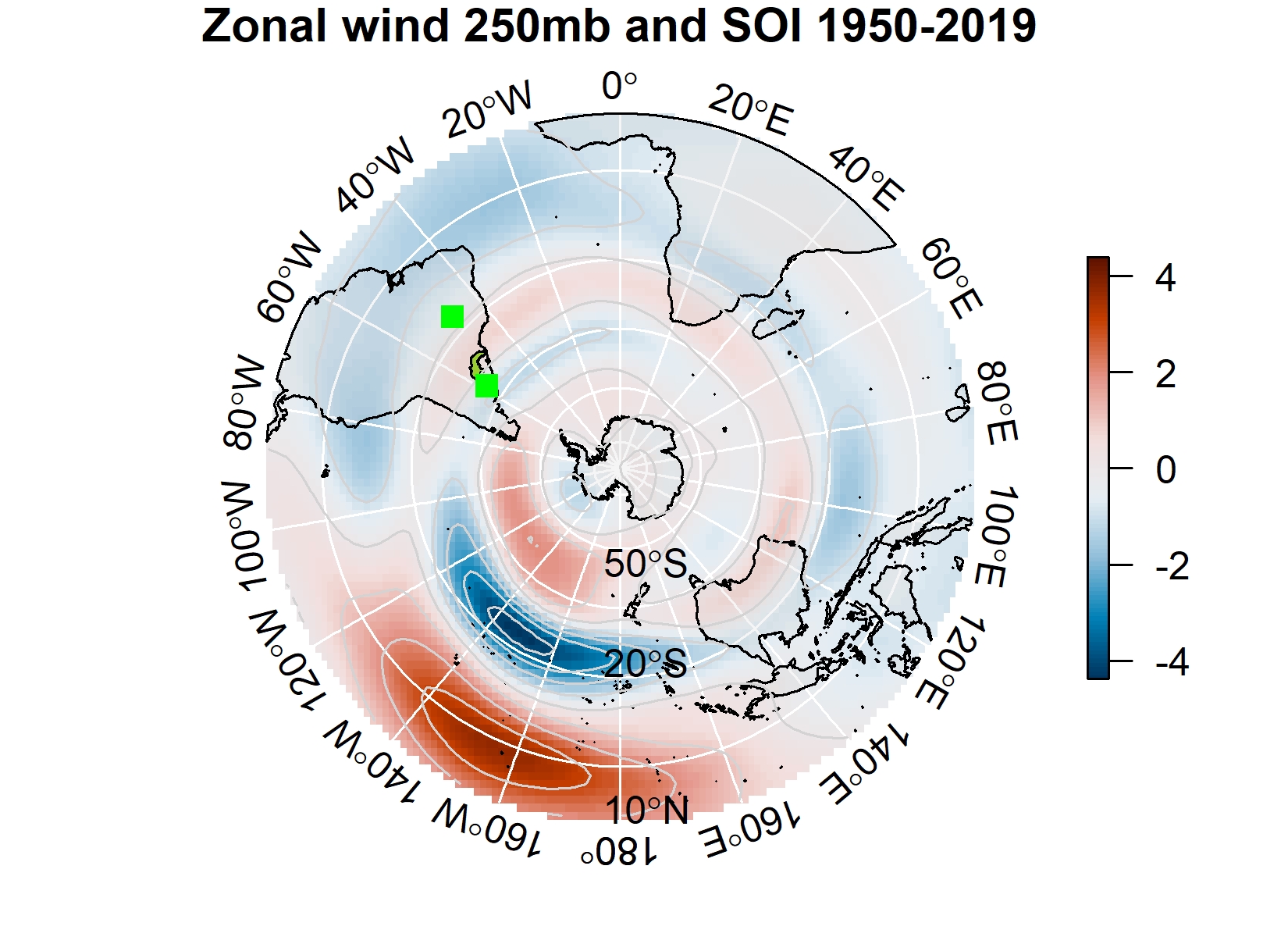 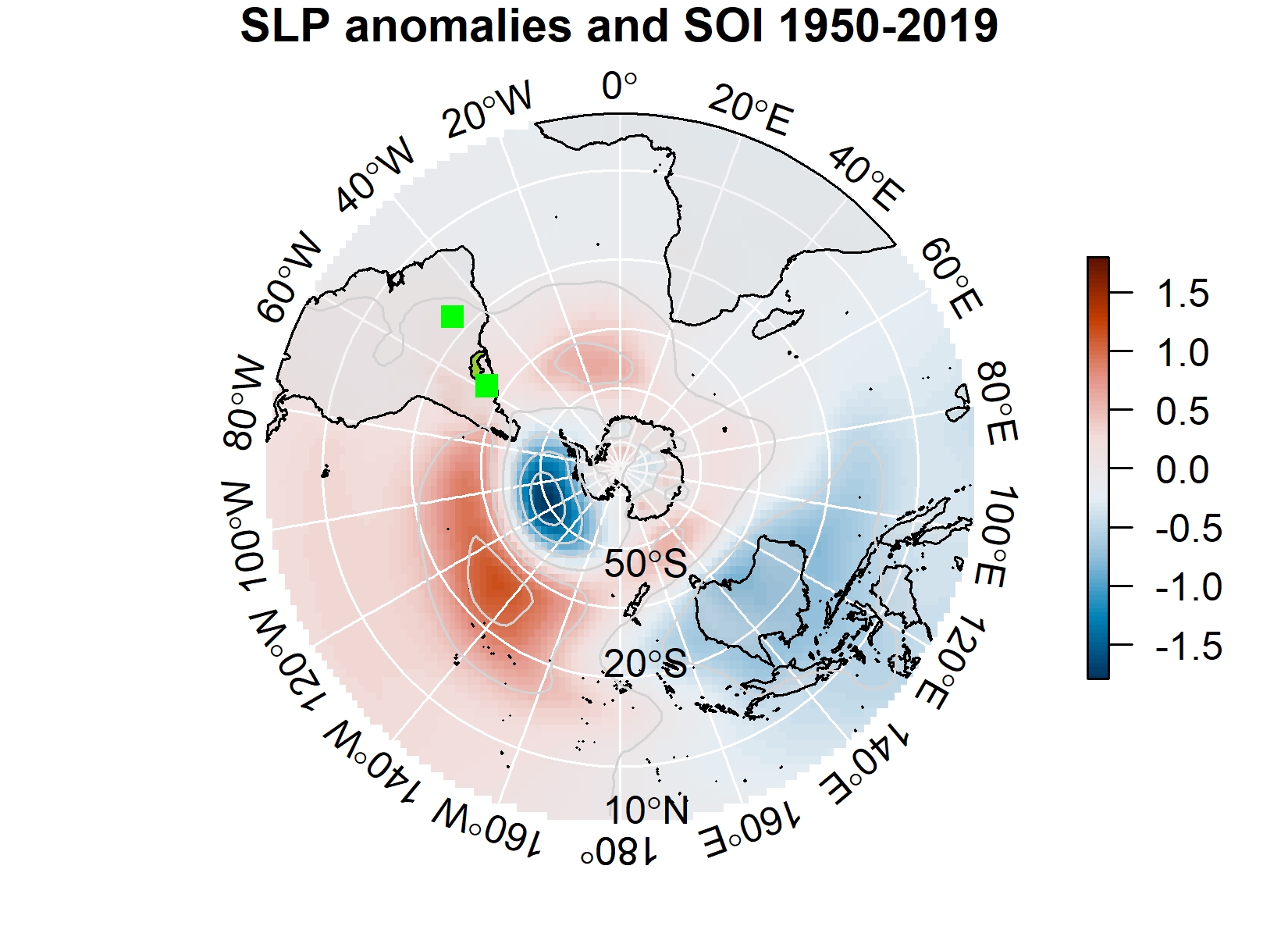 ENSO
3-5 years
Tropical air-sea interactions
SOI

Subtropical effects
Jet and SLP 
Temperature and Specific Humidity
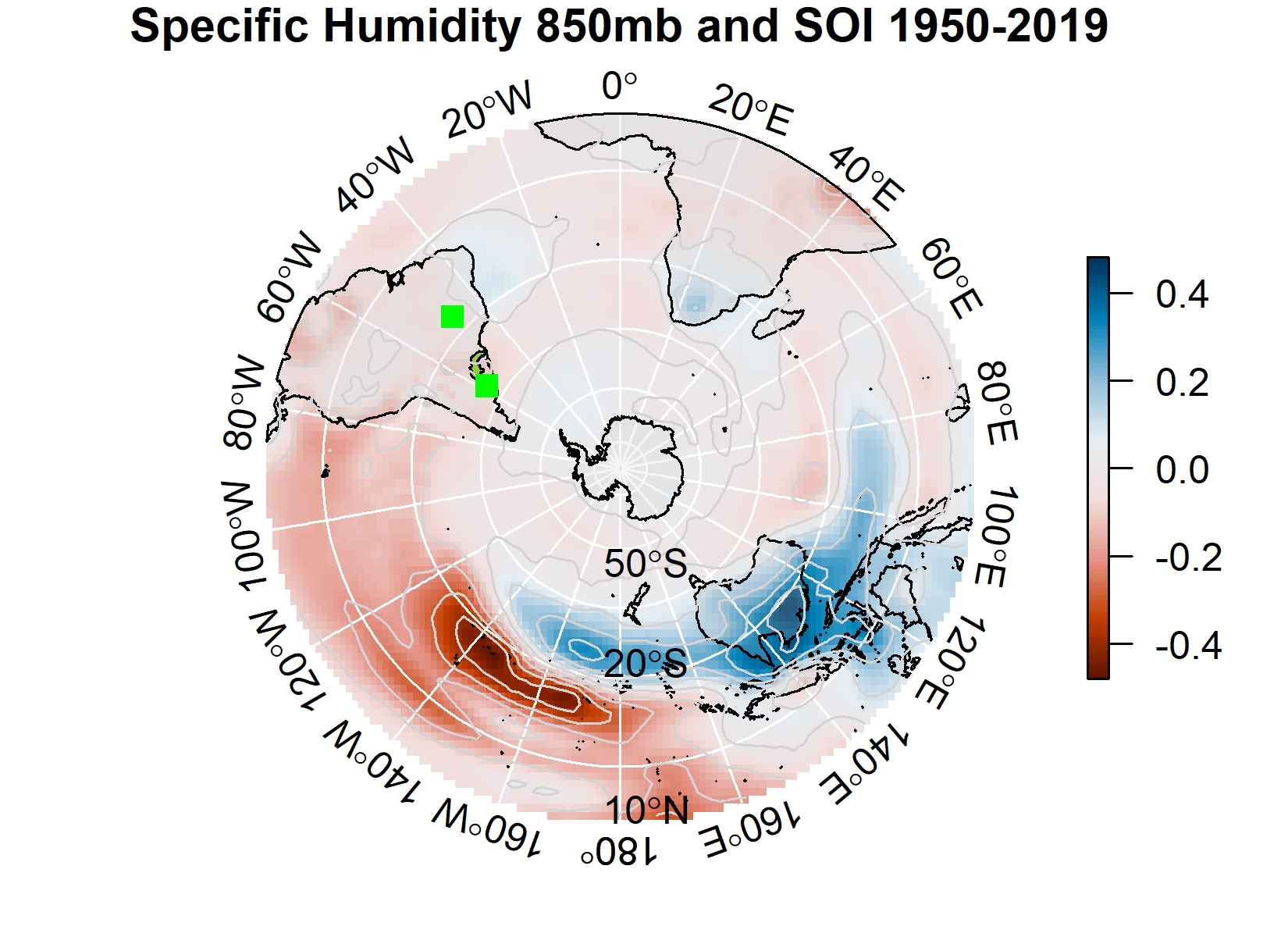 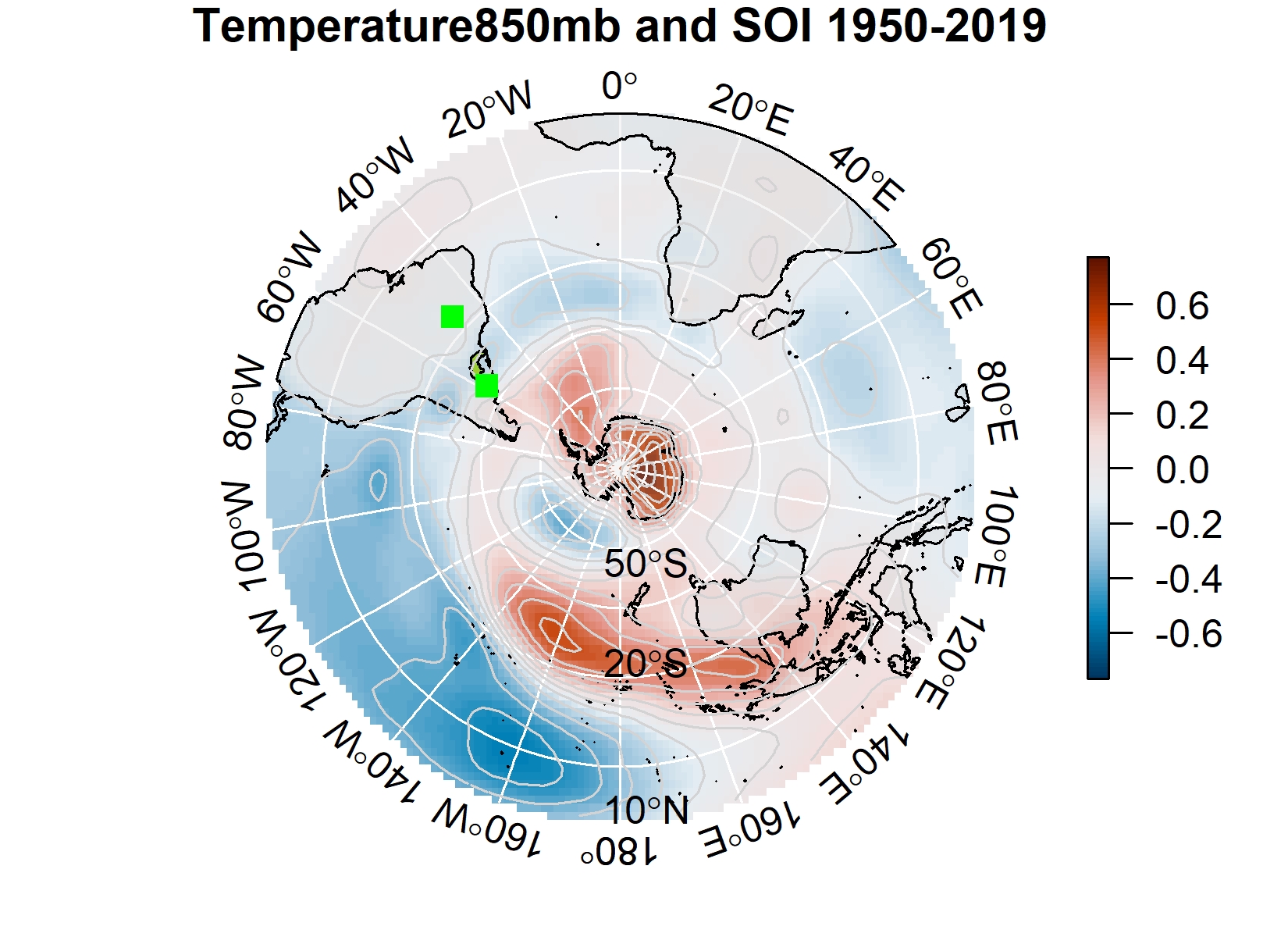 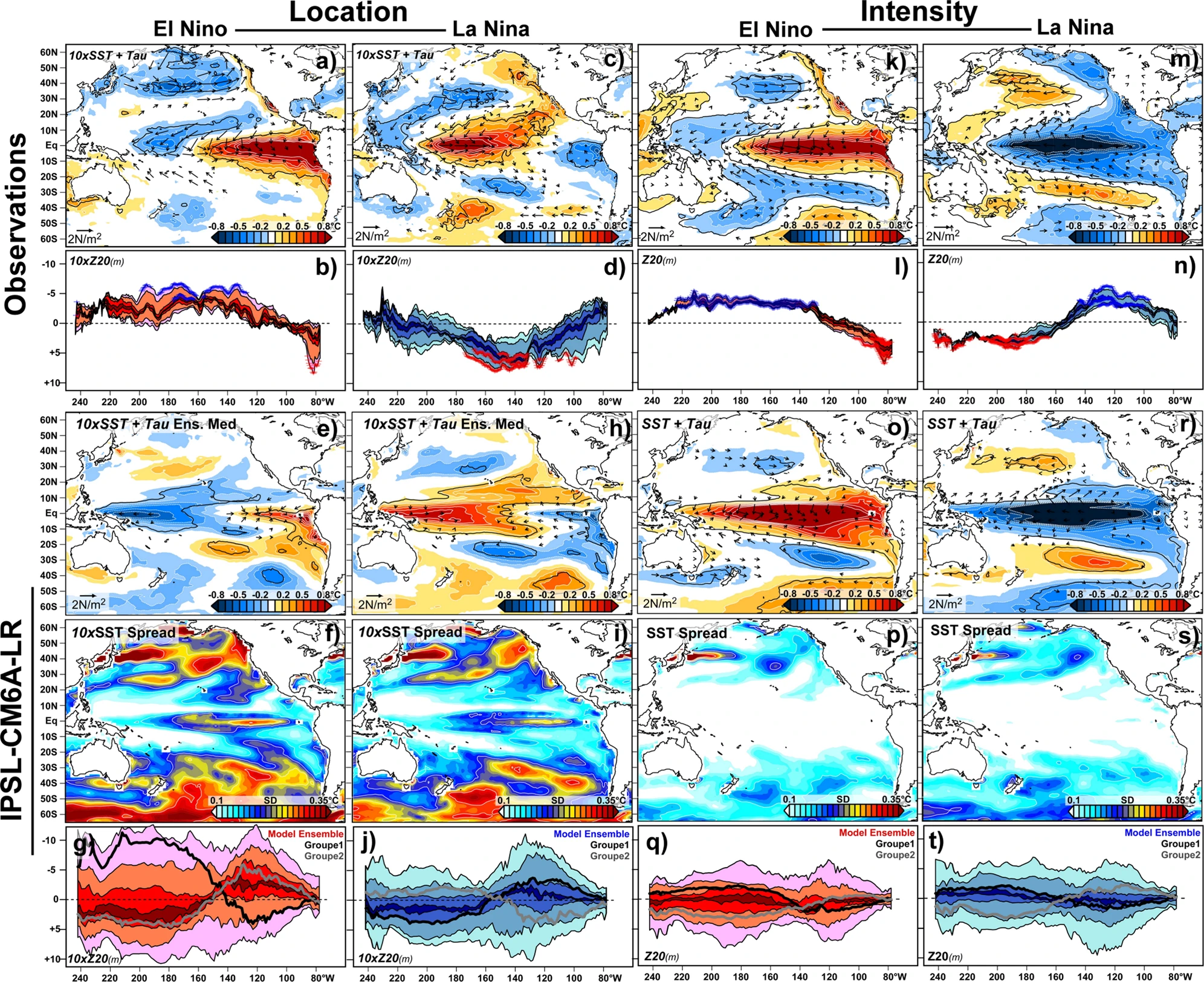 ENSO
Locations 
Intensity 

Air-Ocean
Thermocline
Dieppois, B., Capotondi, A., Pohl, B., Chun, K.P., Monerie, P.A. and Eden, J., 2021. ENSO diversity shows robust decadal variations that must be captured for accurate future projections. Communications Earth & Environment, 2(1), pp.1-13.
Northern Annular Mode (NAM)?North‐Sea Caspian pattern (NCP)
Defined based on Pressure 
Northern Annular Mode (NAM)
AO, NAO, etc.

Locations of dipole centres 
Intensity 

Moisture transport
Vegetation
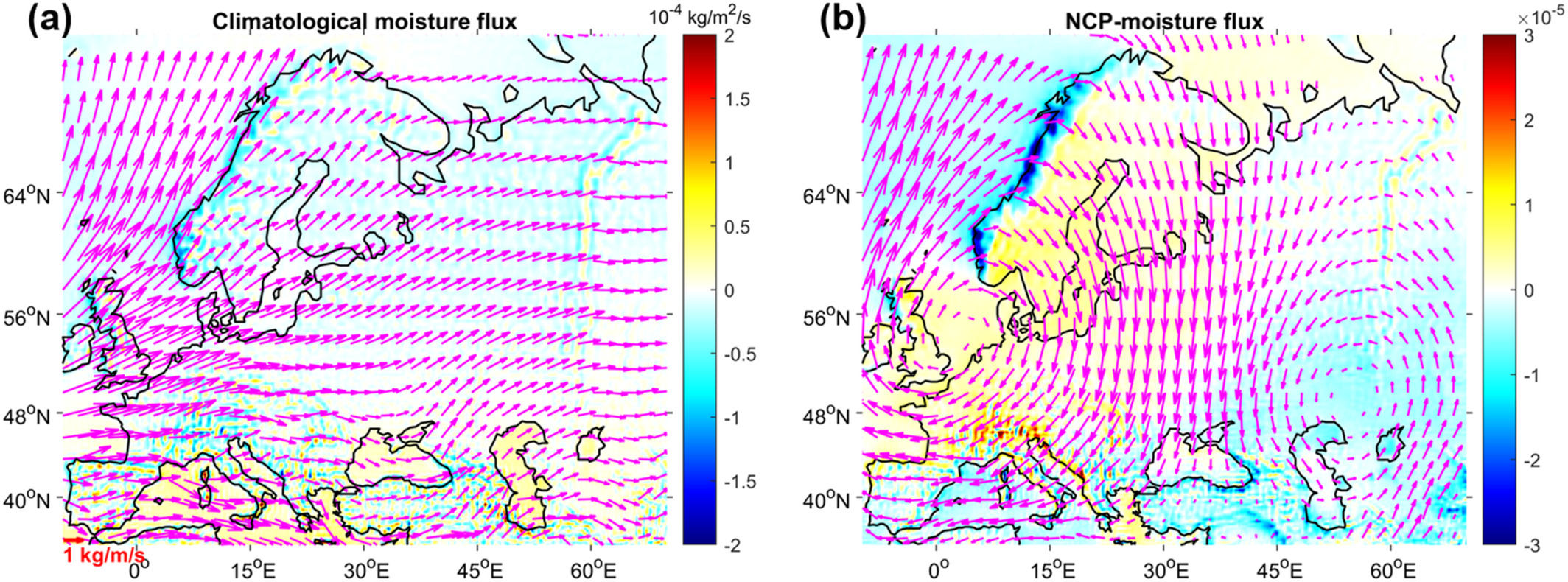 He, Q., Xu, B., Dieppois, B., Yetemen, Ö., Sen, O.L., Klaus, J., Schoppach, R., Çağlar, F., Fan, P.Y., Chen, L. and Danaila, L., 2022. Impact of the North‐Sea Caspian pattern on Meteorological drought and Vegetation Response over diverging environmental systems in western Eurasia. Ecohydrology, p.e2446.
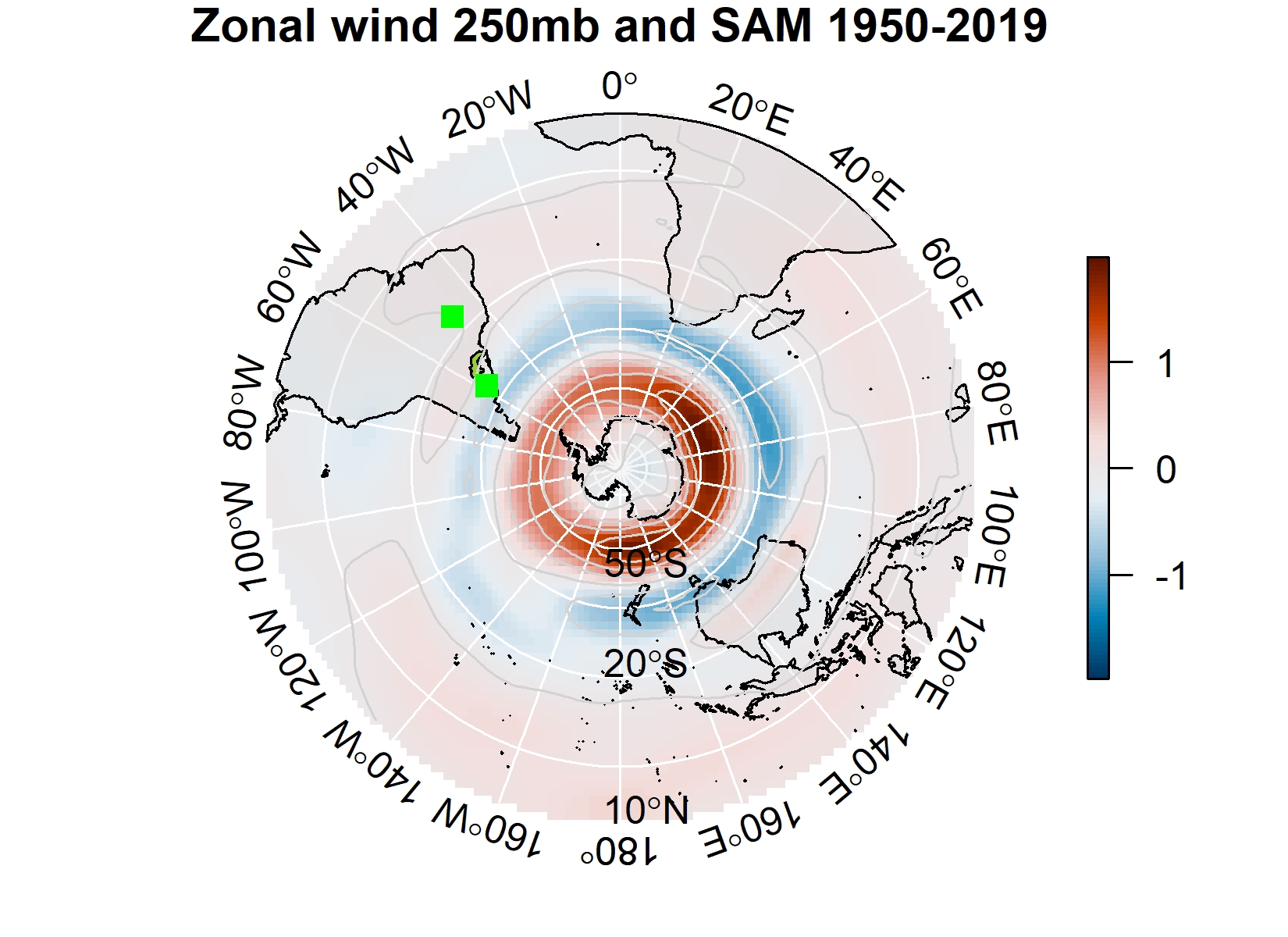 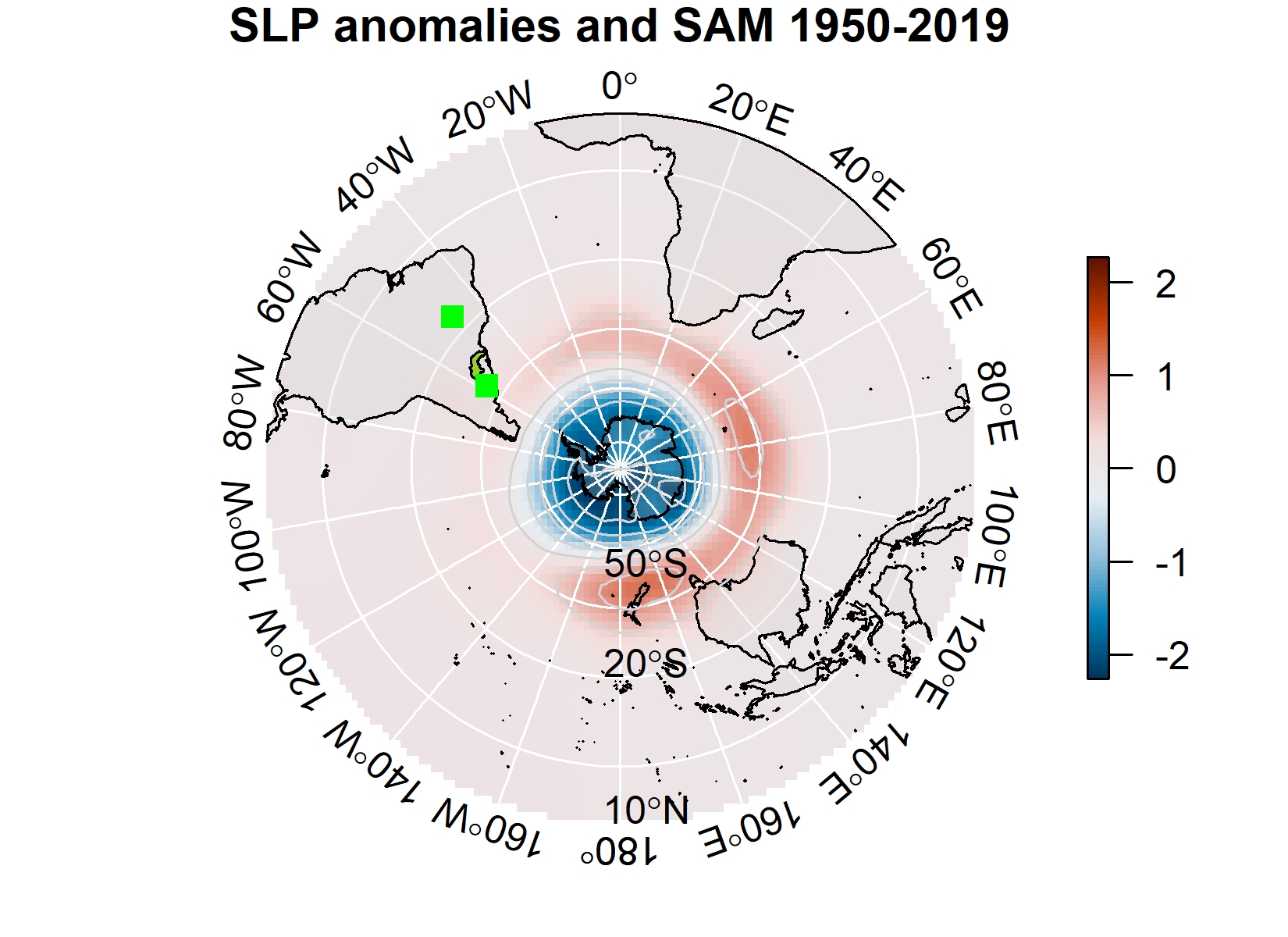 SAM
Southern Annular Mode (SAM)
Antarctic oscillation (AAO)

Midlatitude 
Pressure driven

Subtropical effects
Jet and SLP 
Temperature and Specific Humidity
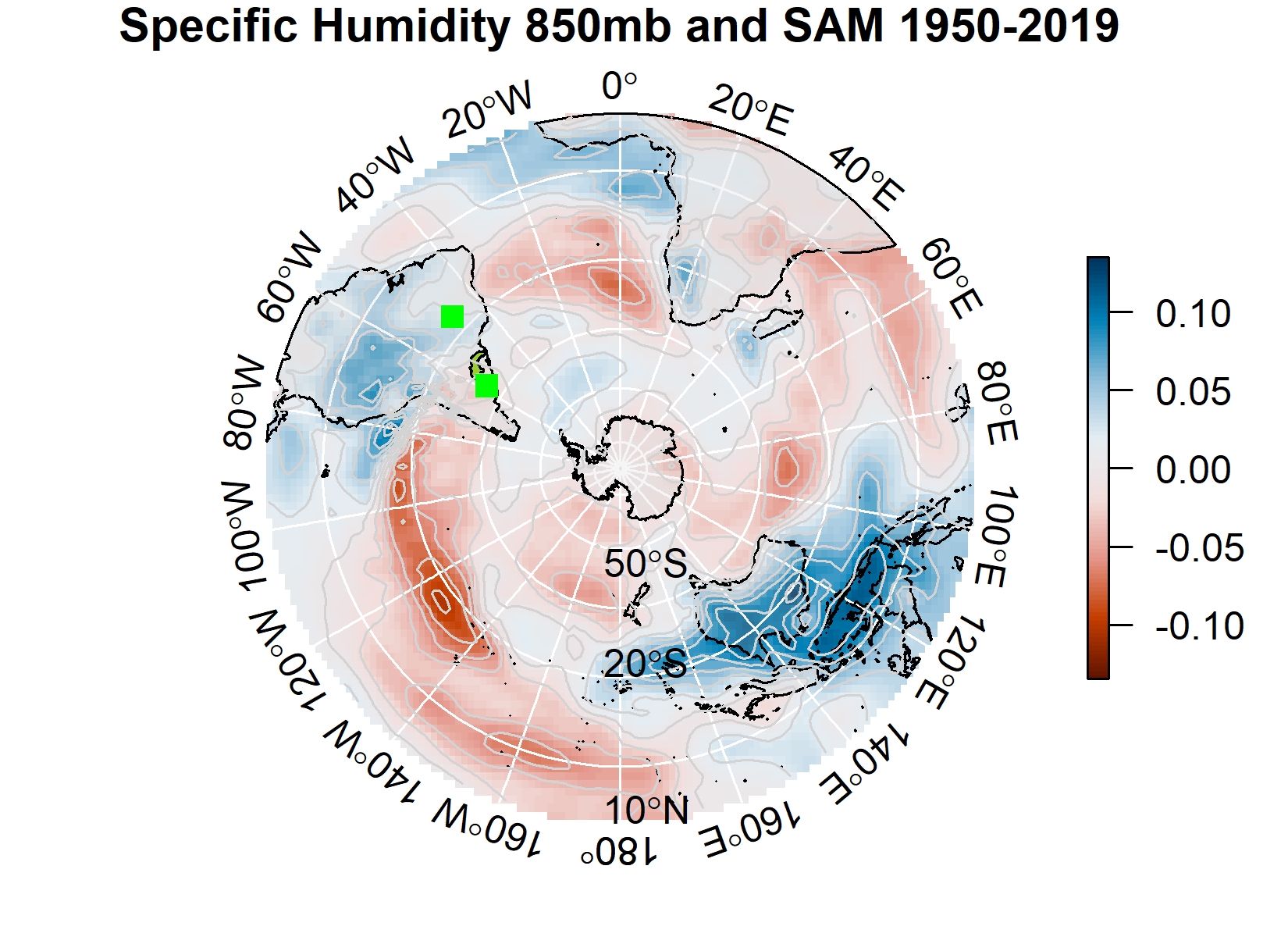 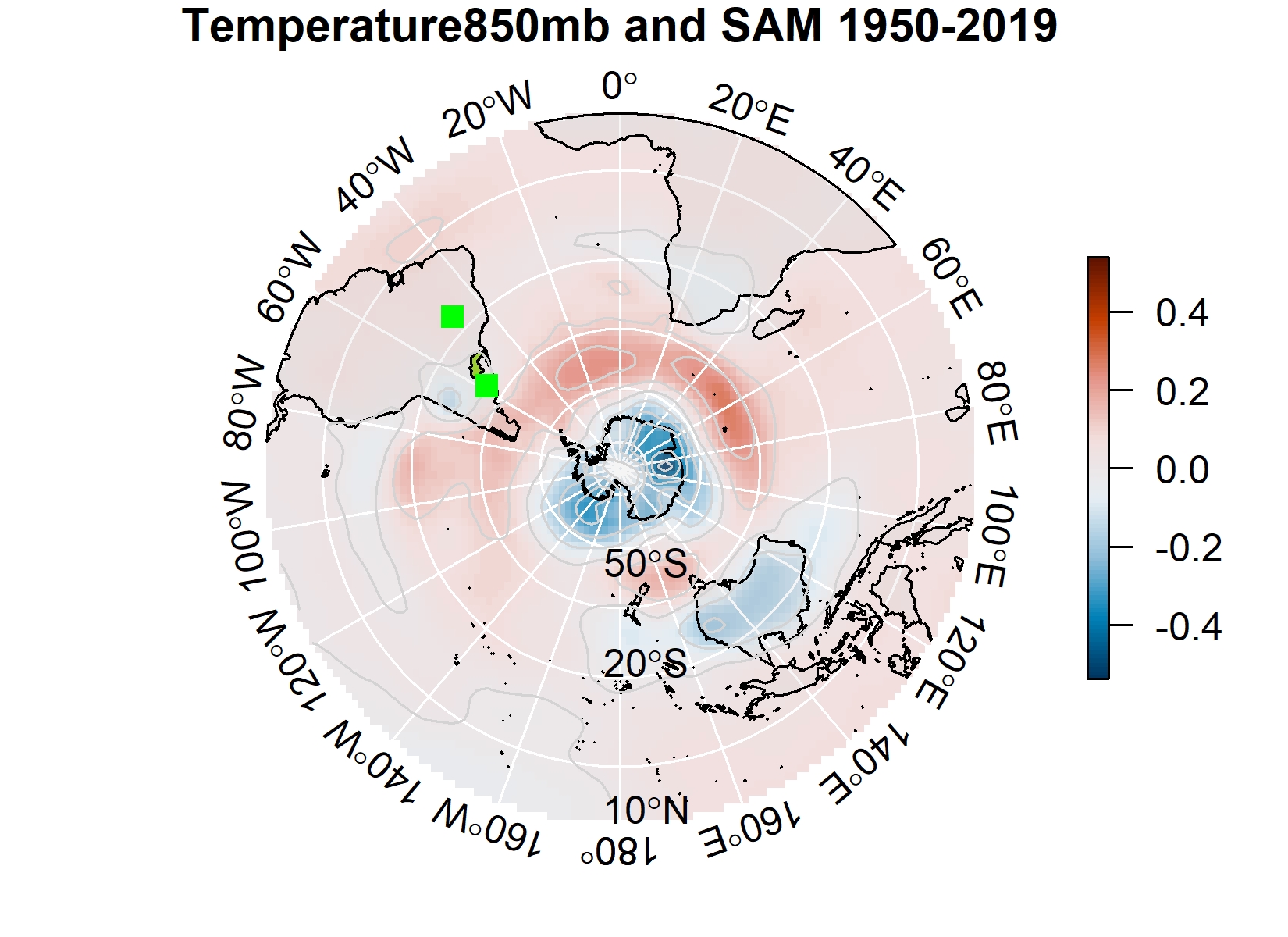 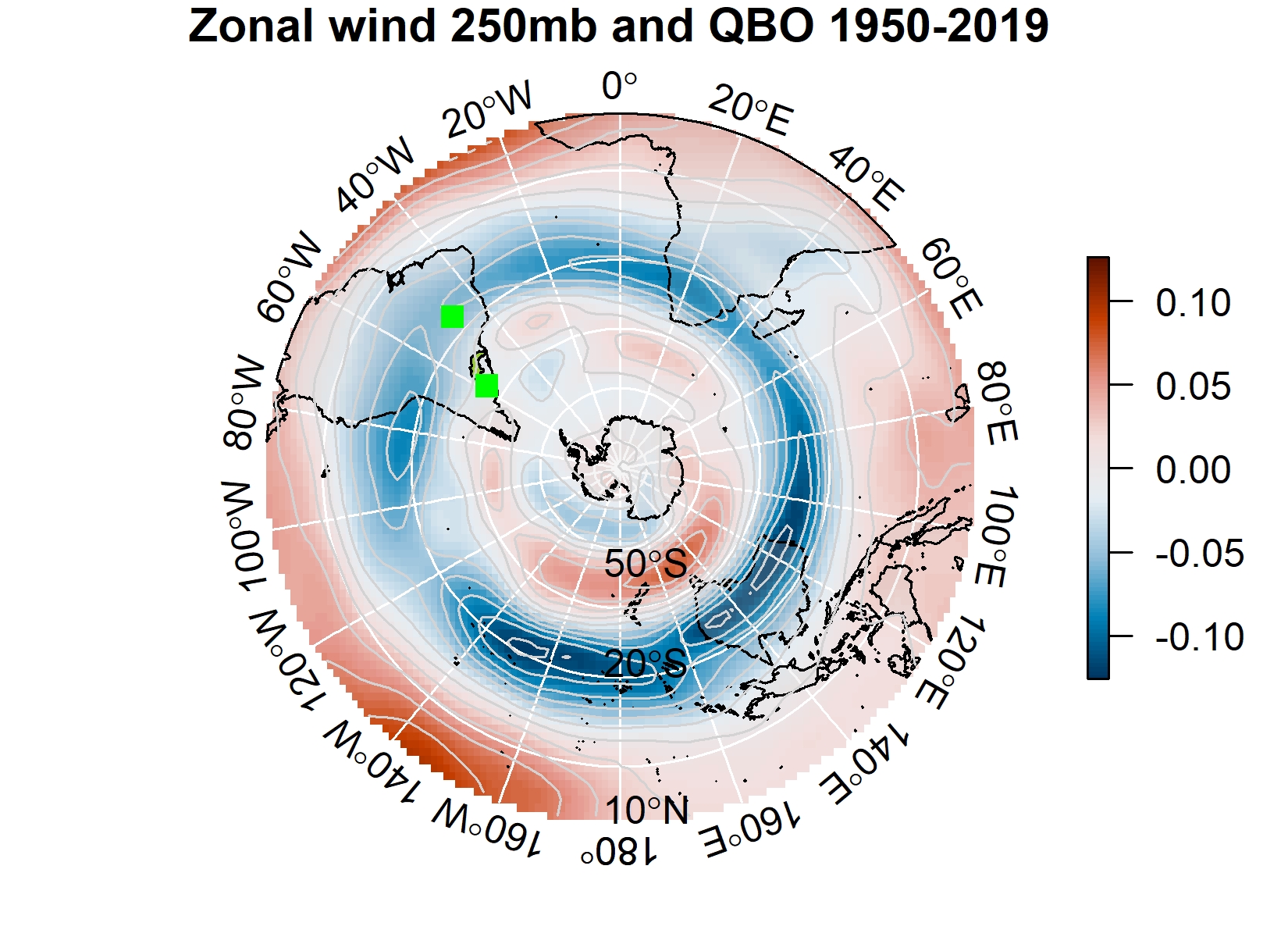 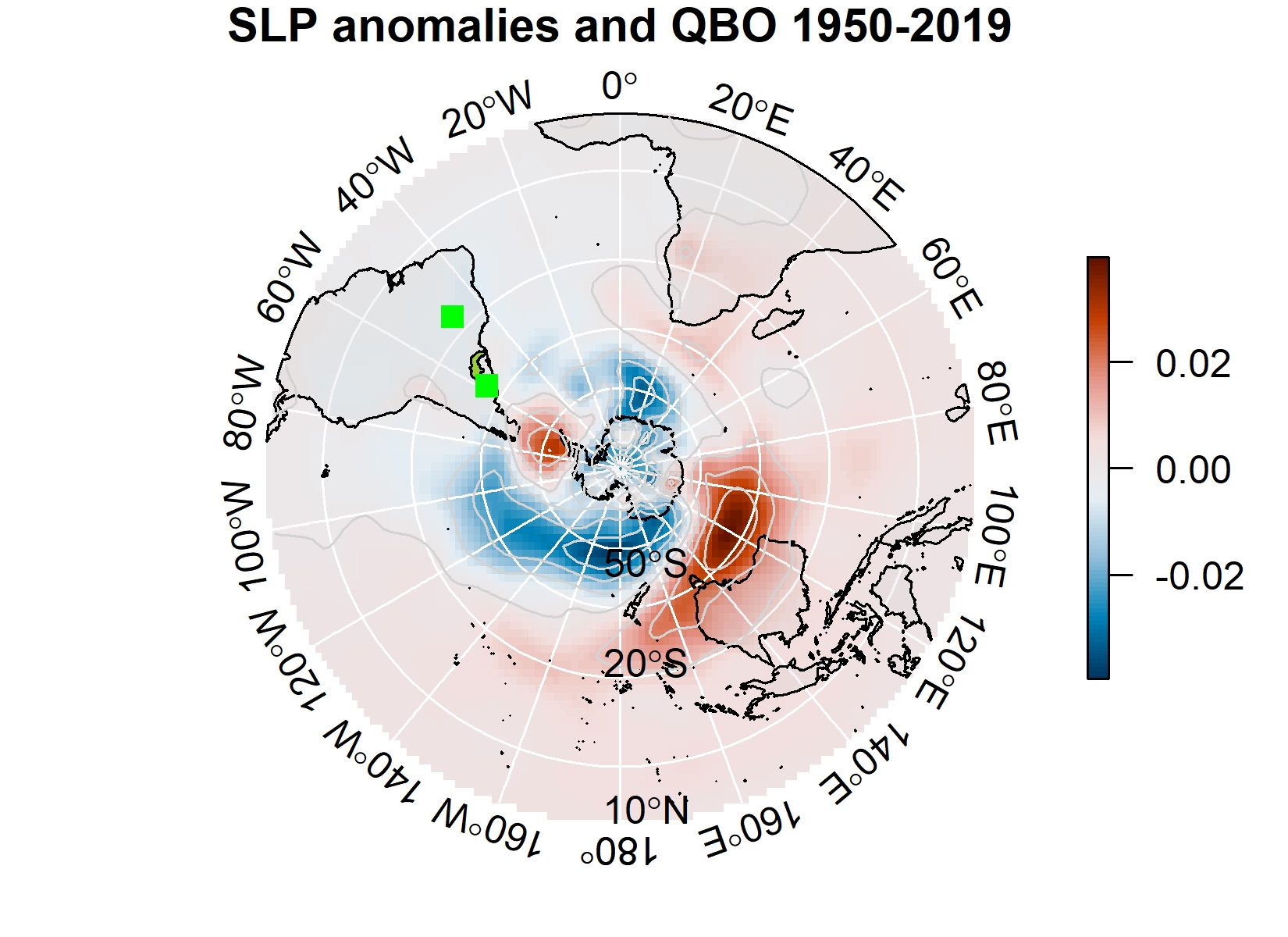 QBO
Quasi-Biennial Oscillation (QBO)
2-3 years 
Extratropical-tropical interactions
Tropospheric and stratospheric teleconnections 

Subtropical effects
Jet and SLP 
Temperature and Specific Humidity
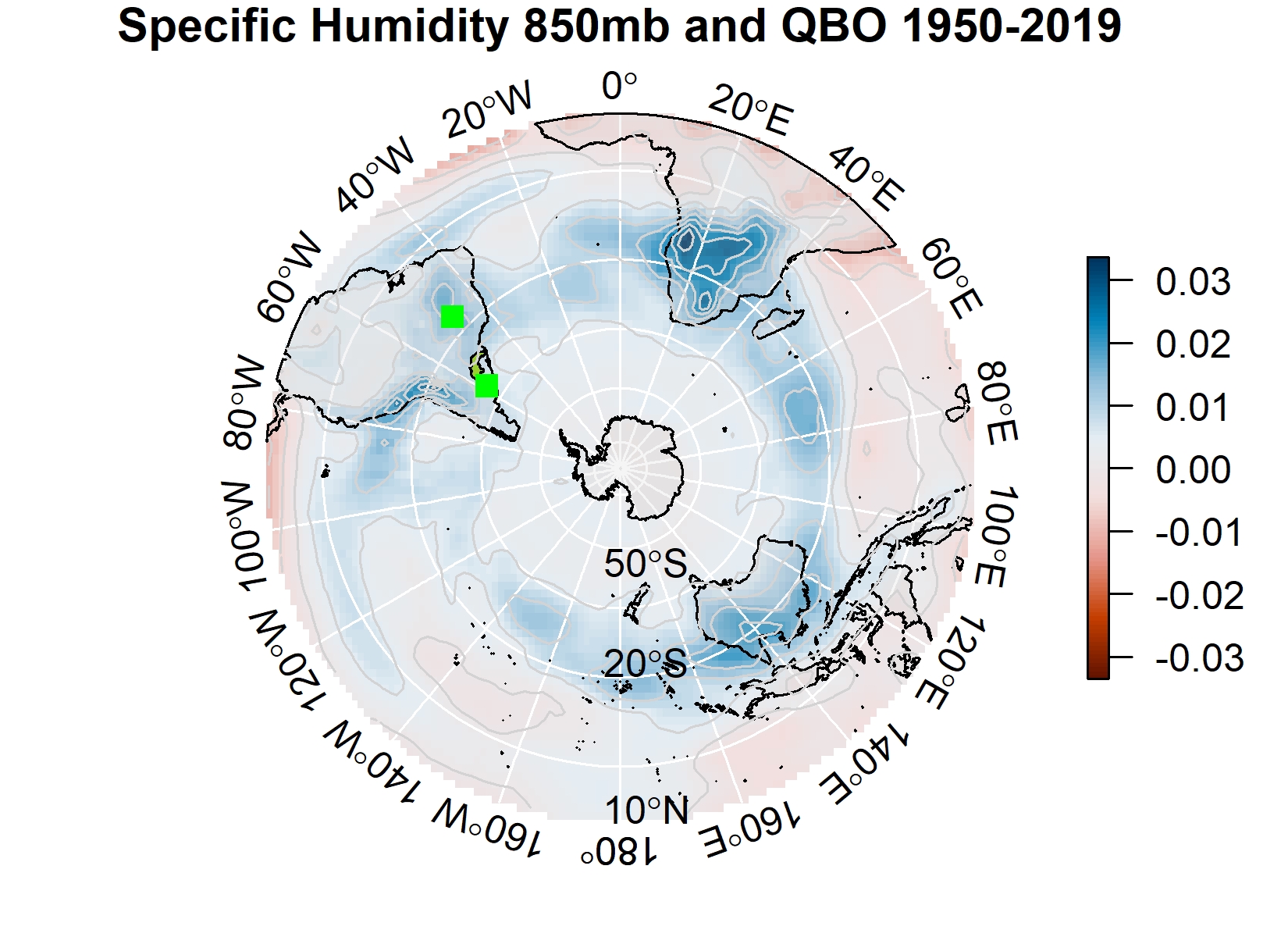 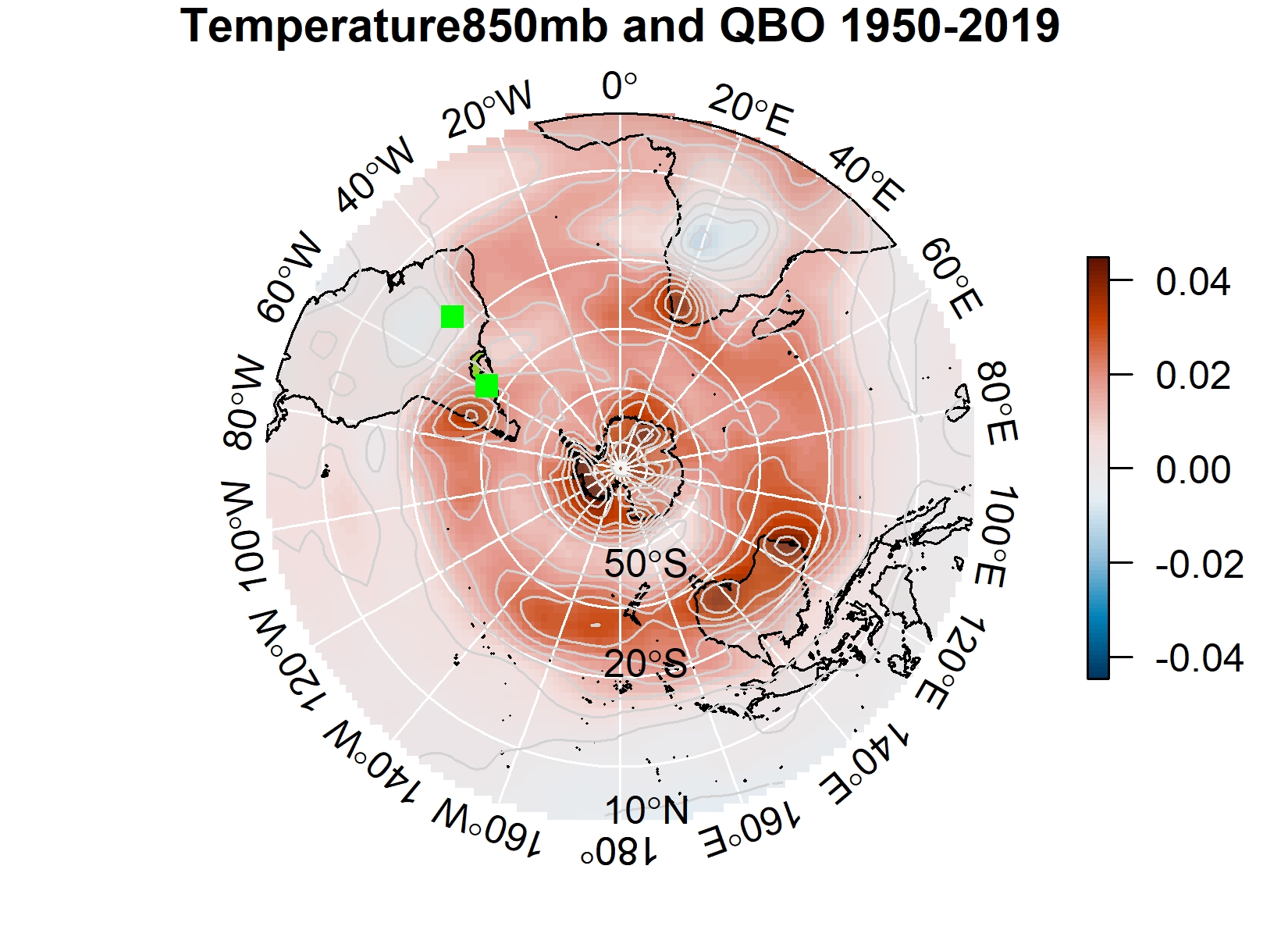 Extremes
Chun, K.P., Dieppois, B., He, Q., Sidibe, M., Eden, J., Paturel, J.E., Mahé, G., Rouché, N., Klaus, J. and Conway, D., 2021. Identifying drivers of streamflow extremes in West Africa to inform a nonstationary prediction model. Weather and Climate Extremes, 33, p.100346.
Variance decomposition of long records to separate drivers’ contributions 
Nonstationary statistical models to reveal driving modes 
Dry and Wet Regimes: Droughts and Flooding
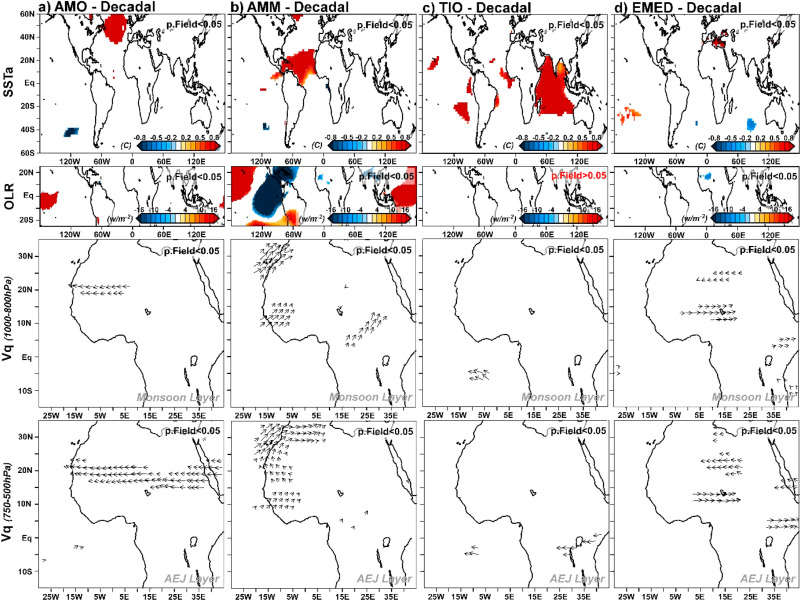 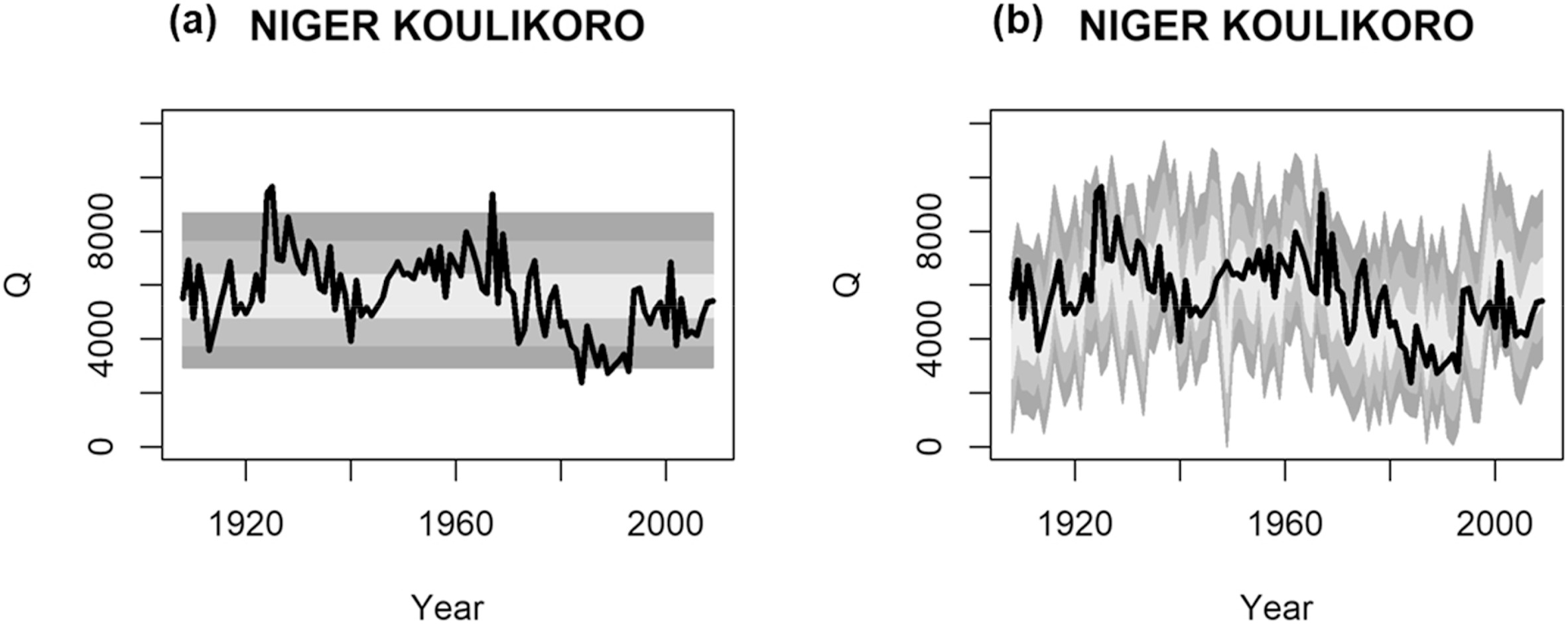 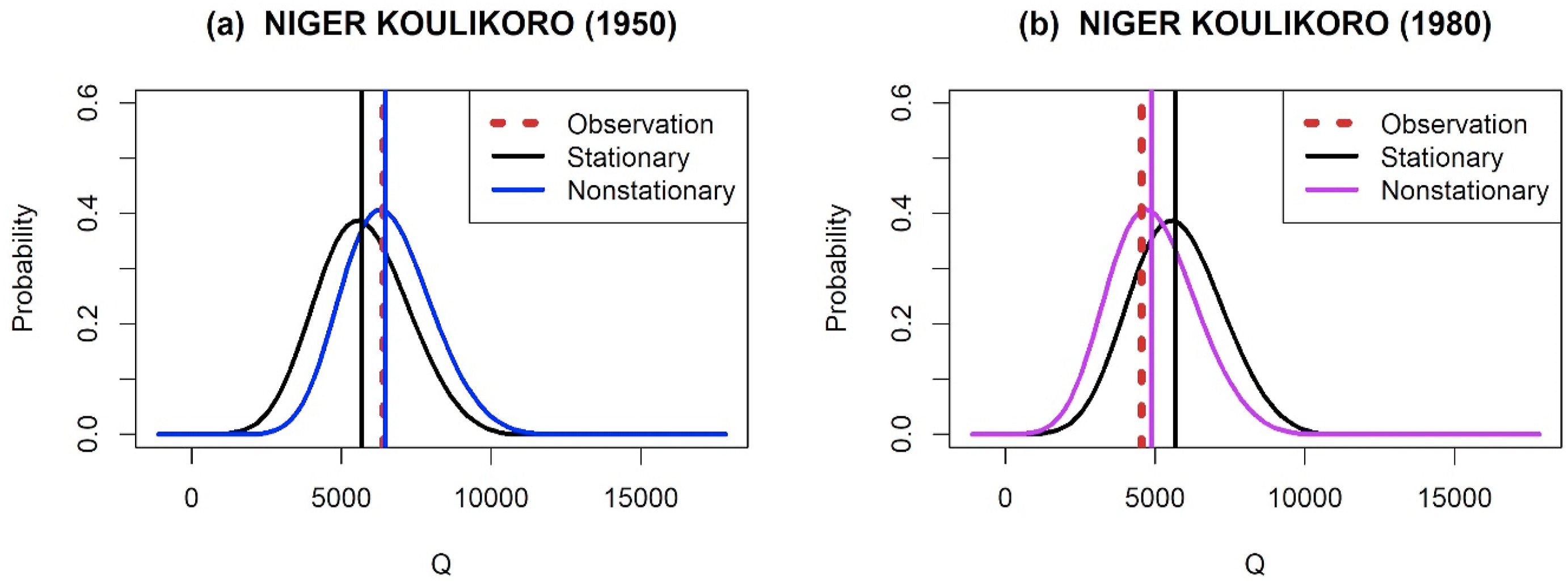 Some ideas of modelling techniques Emerging Topics
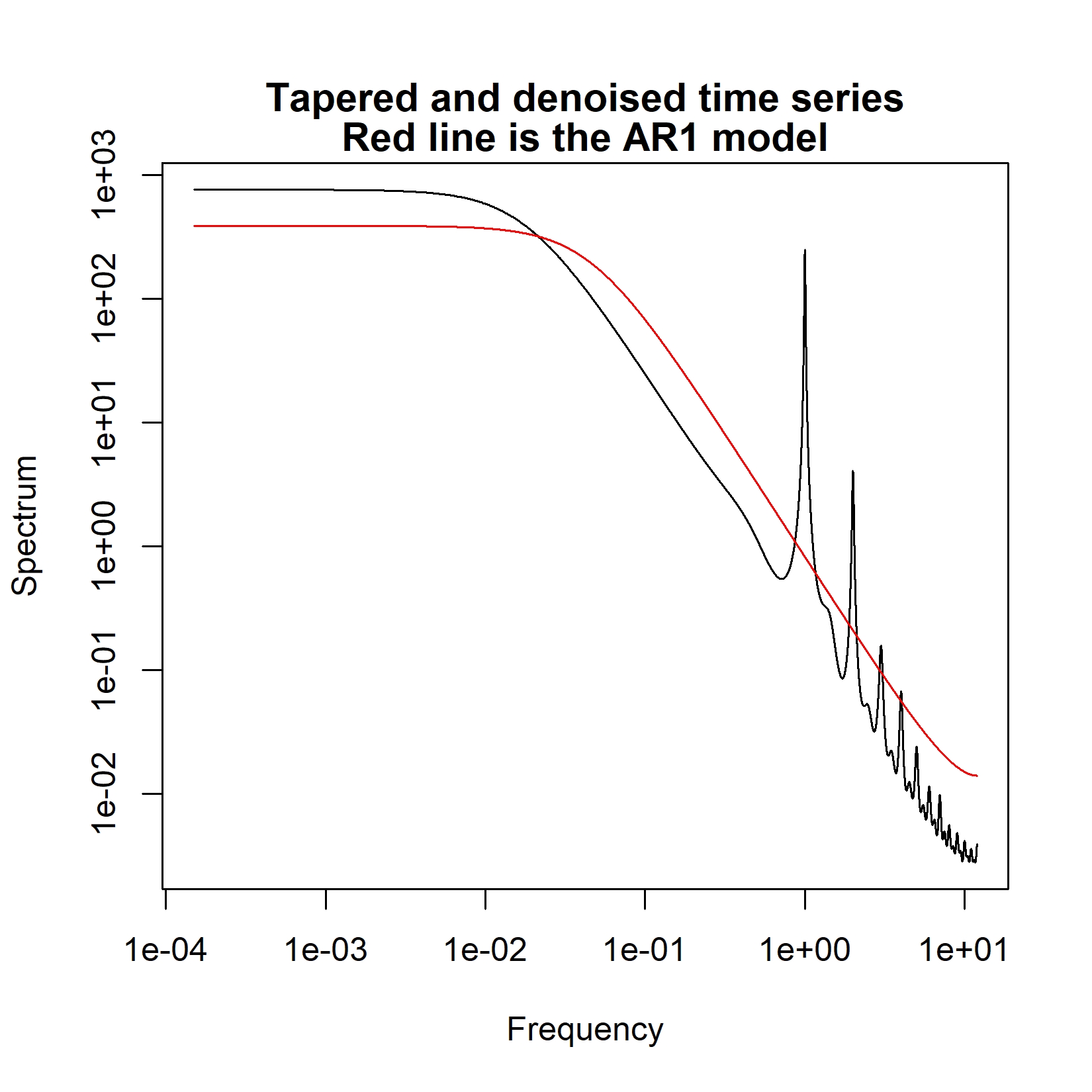 Convection-permitting models (CPMs) to provide simulations 
Persistent patterns (stability)
Lagging dynamics (heat storage and capacity)
Mode decomposition for feature detections
Variance decomposition (e.g. PCA)
Big data methods for identifying patterns (e.g. Clustering) 

Scaling relationships based on observations and CPM outputs 
Oscillation over interannual and decadal scales for extremes including flooding and droughts
Some ideas of modelling techniques Emerging Topics (Take home message)
Internal feedback which is balancing the uneven moisture and energy distribution in subtropical regions

Scaling chain
Turbulence Theory (Luminita) 
Scale-by-Scale-budget of turbulent fluctuations
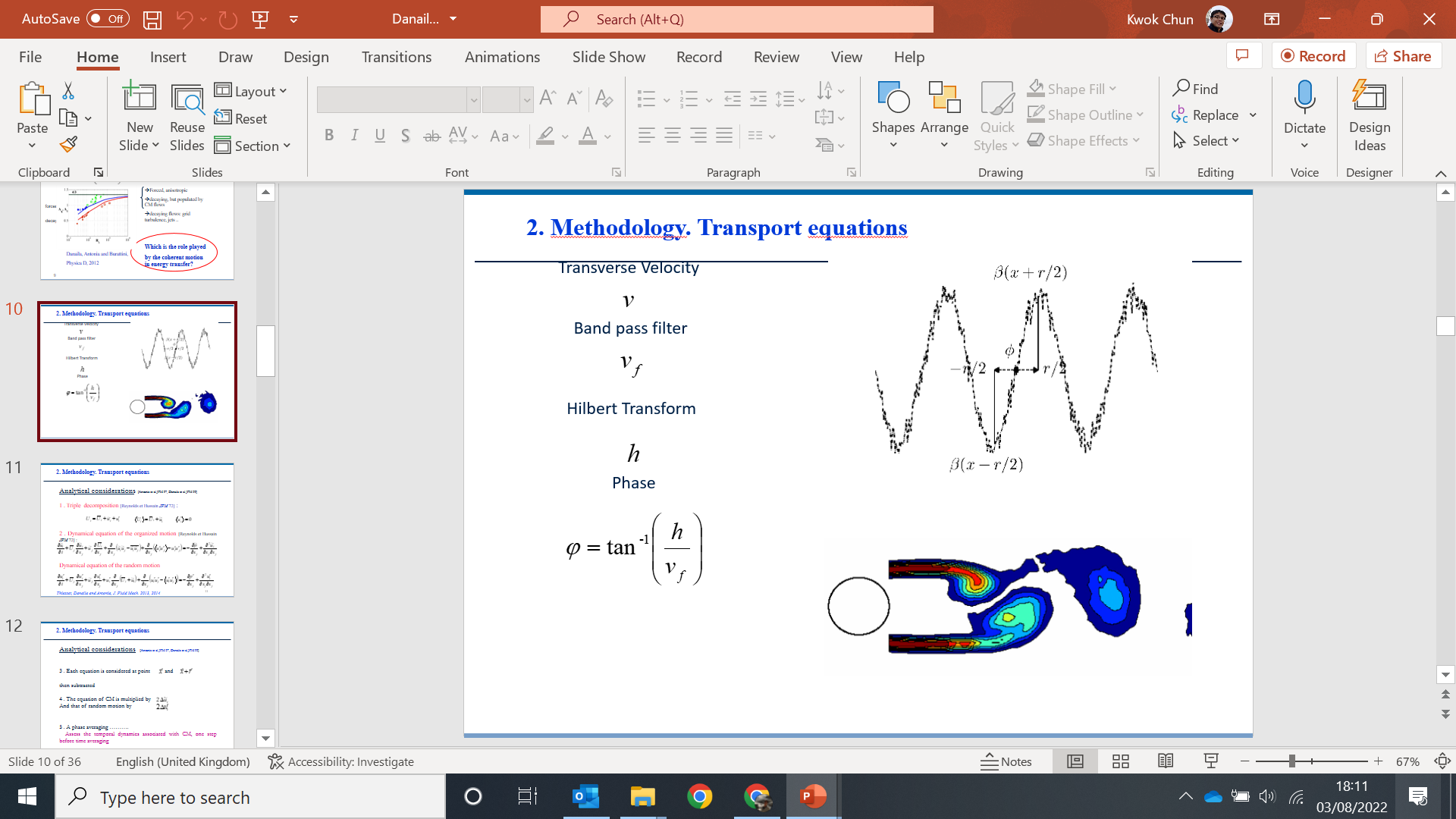 Decadal 
AMO
Extremes
Storms; Typhoon; Droughts
Interannual
ENSO QBO
Sub-seasonal and Seasonal
NAO, NCP, SAM